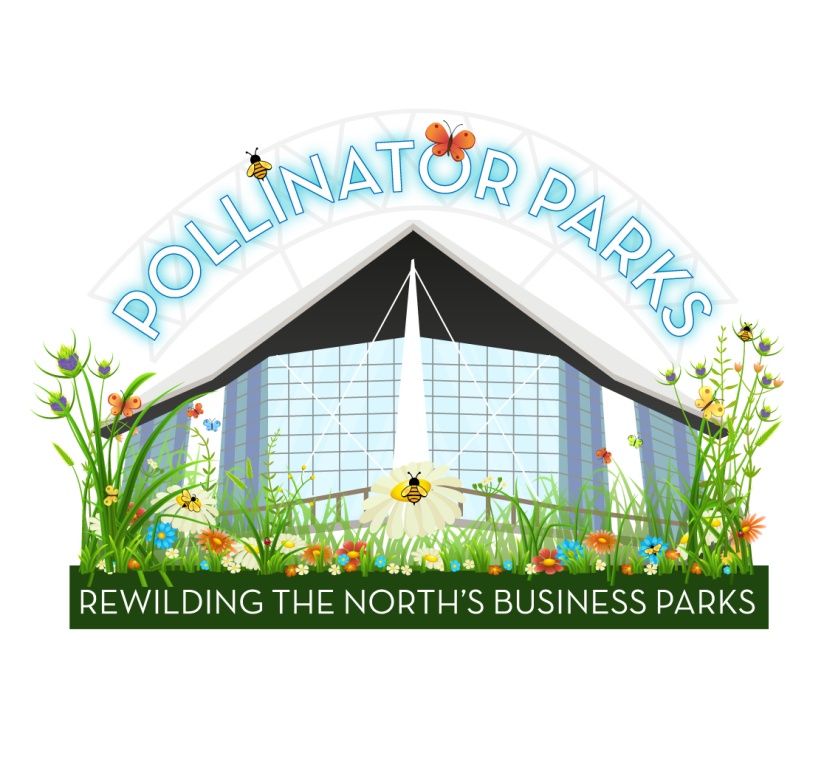 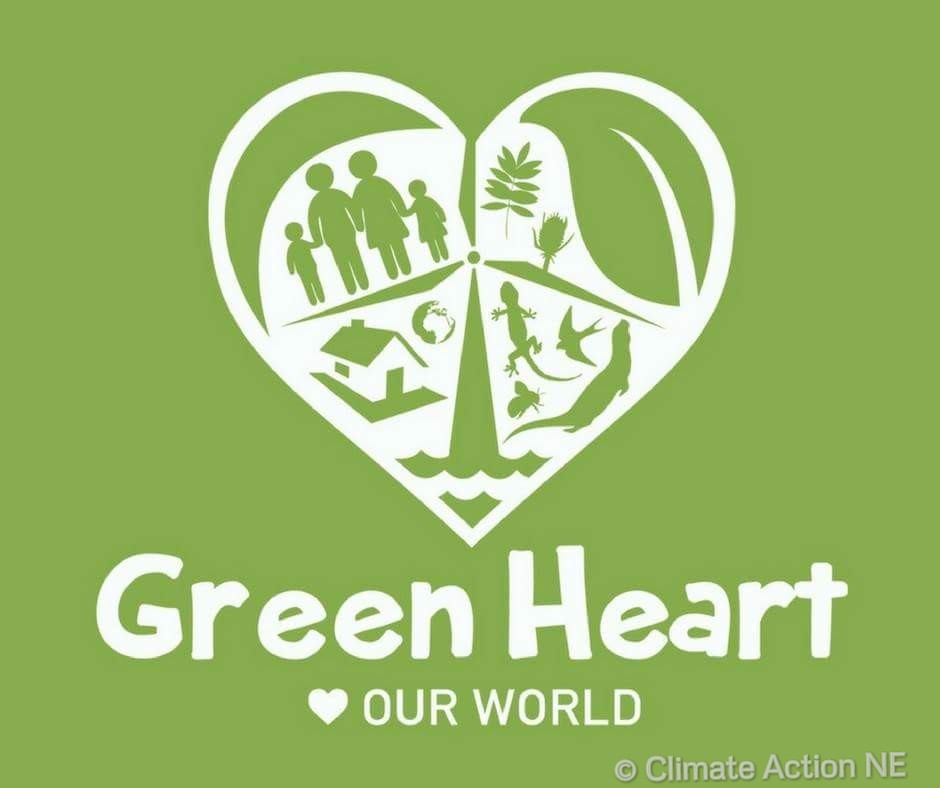 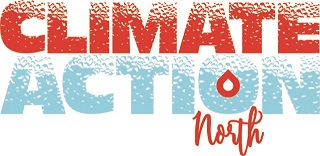 Climate Action North
Community Interest Company
“Inspiring and igniting action on Climate Change across the North East”

Climate Action North
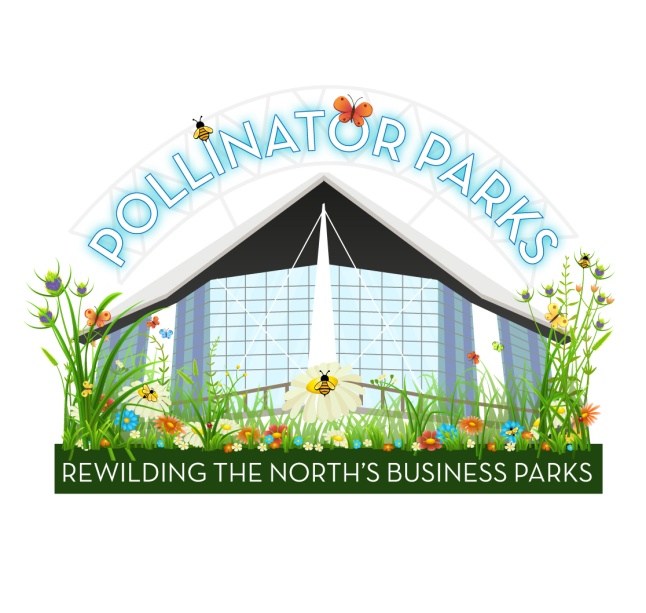 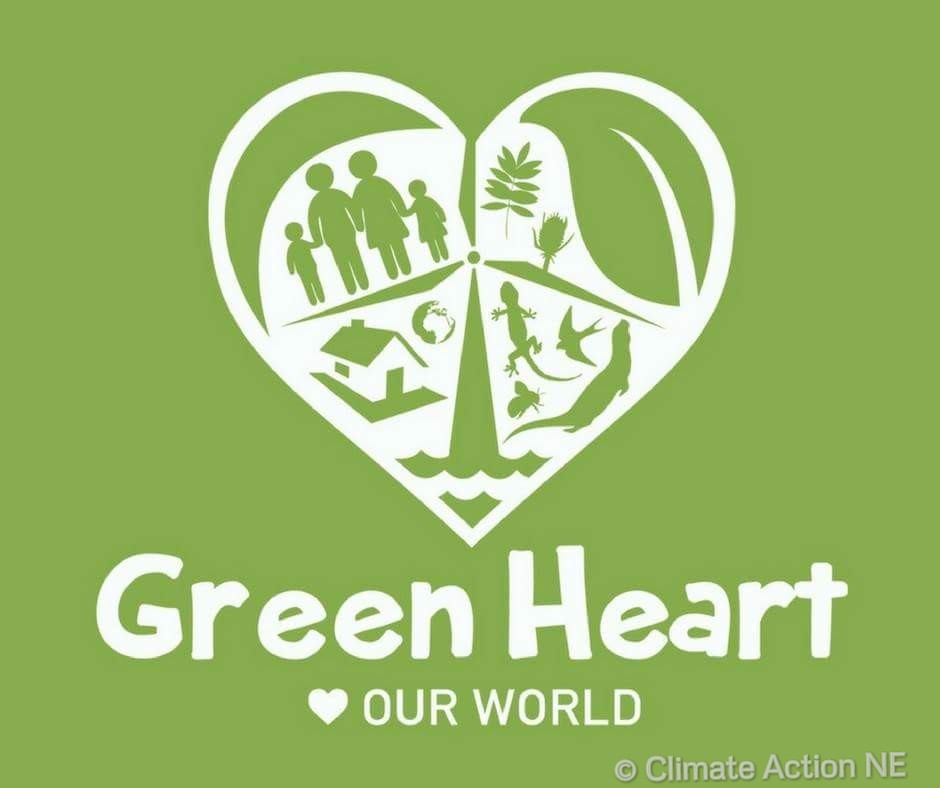 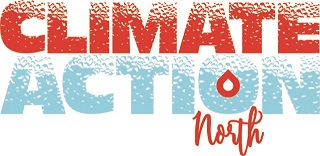 Who are We
Sharon Lashley Managing Director

Jennifer Clair Robson Director
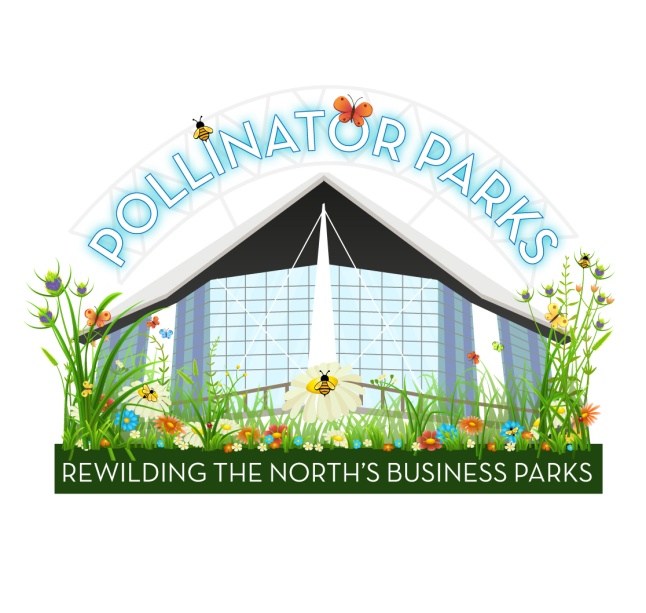 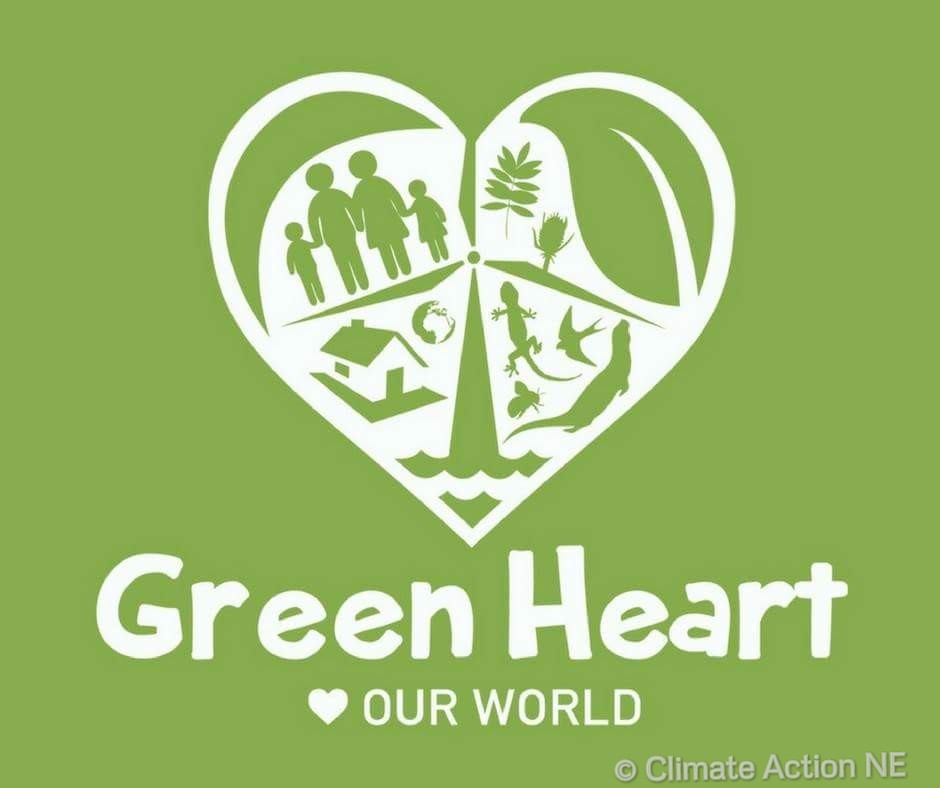 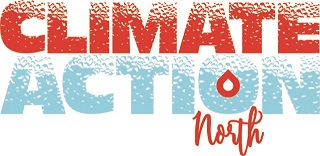 What we do
Maiden Wild 
6 acre plot 

Rewilding & Climate Action Hub
Pollinator Parks
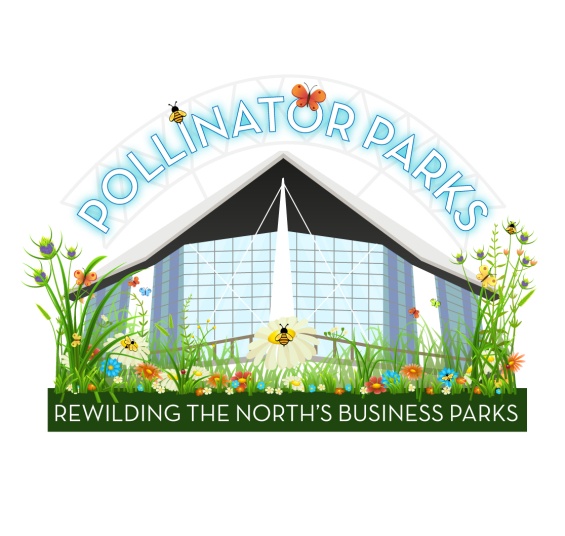 Green Heart Initiative 

Projects for schools & communities
Climate Action Toolkit 

Launch due for December 2019
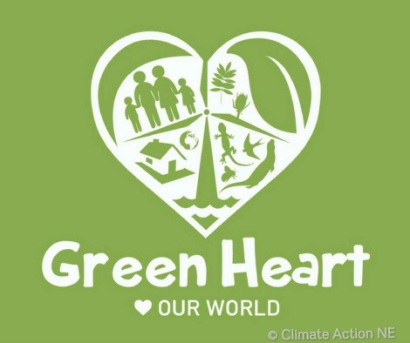 What we do
Events

World Environment Day
Annual Conferences 5th
June 	

Rewilding Series of Events 

Partnership Events
Projects/Initiatives 

Green Heart – initiative
includes projects 

Business Resilience Toolkit 

Pollinator Parks – Rewilding
Businesses 

Maiden Wild – 6 acre plot,
rewilding/climate action hub
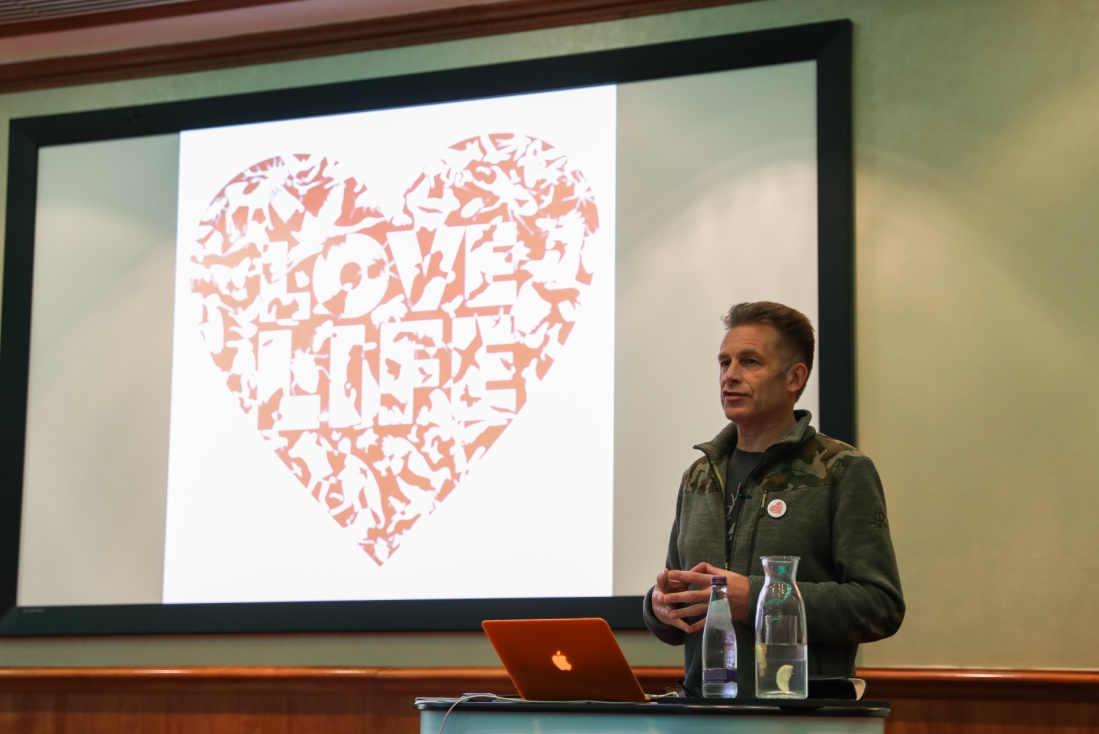 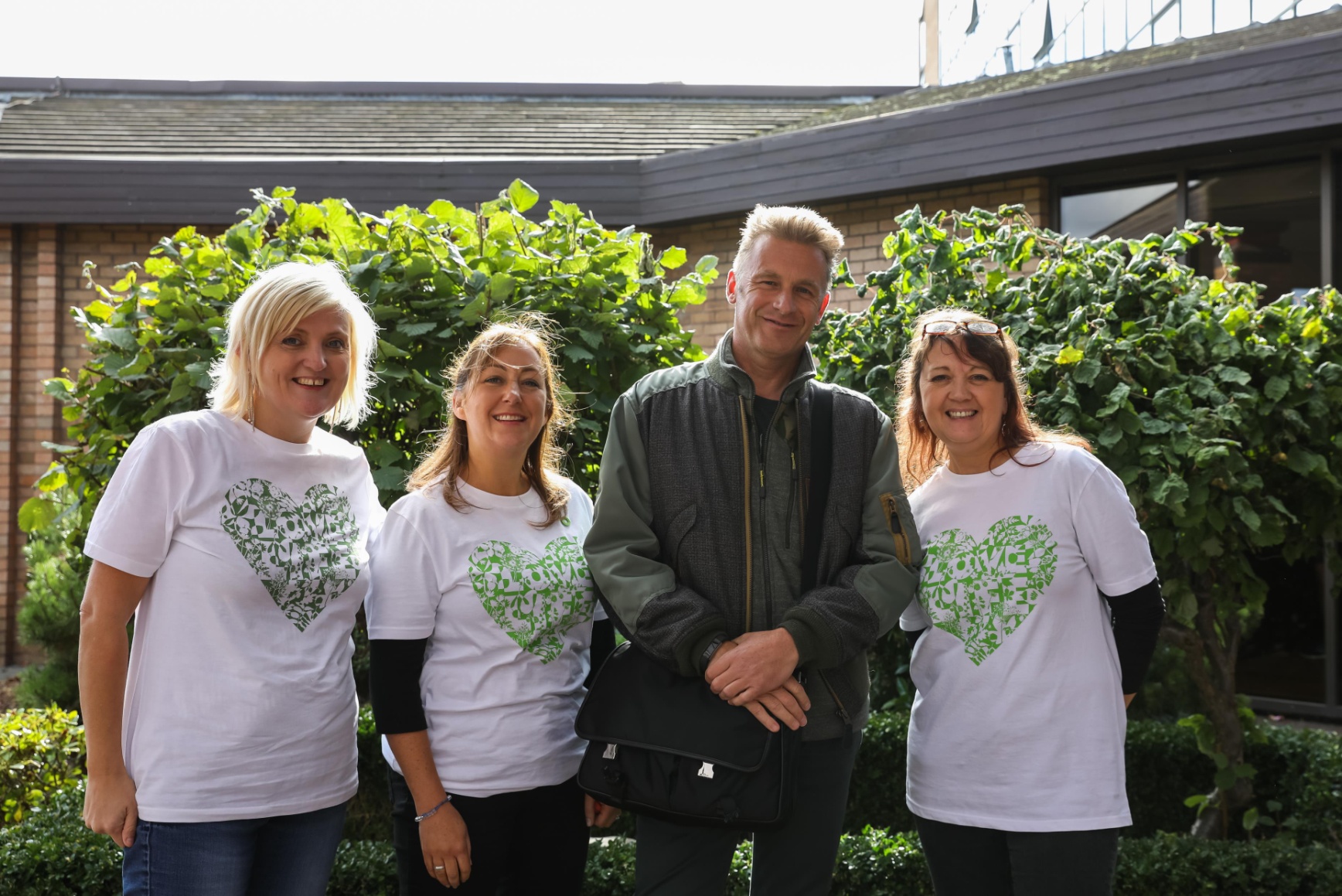 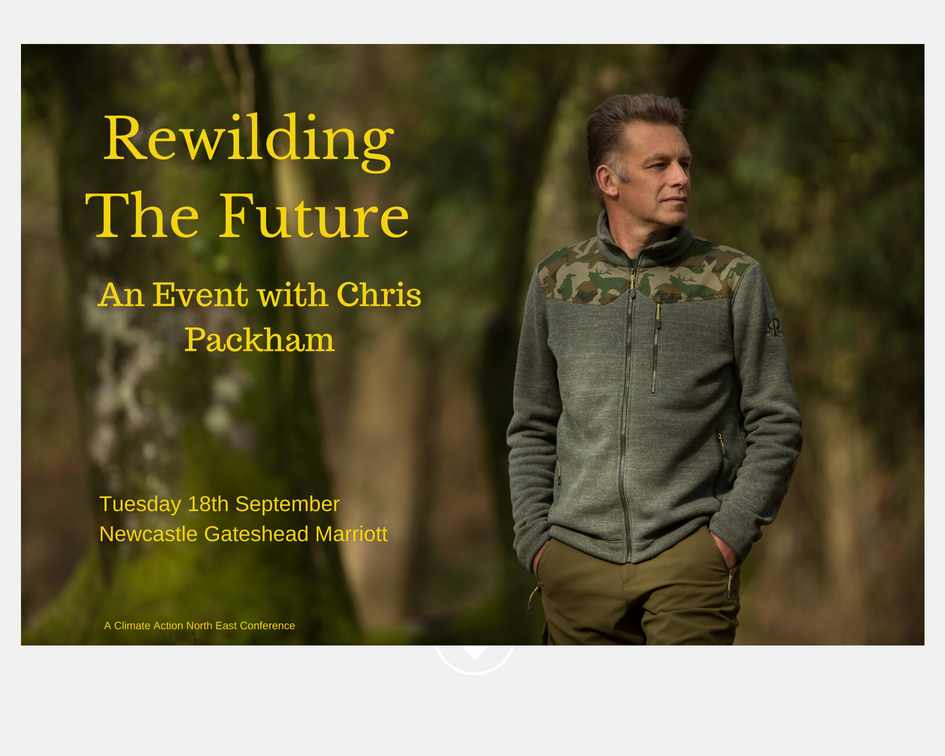 Events & Conferences
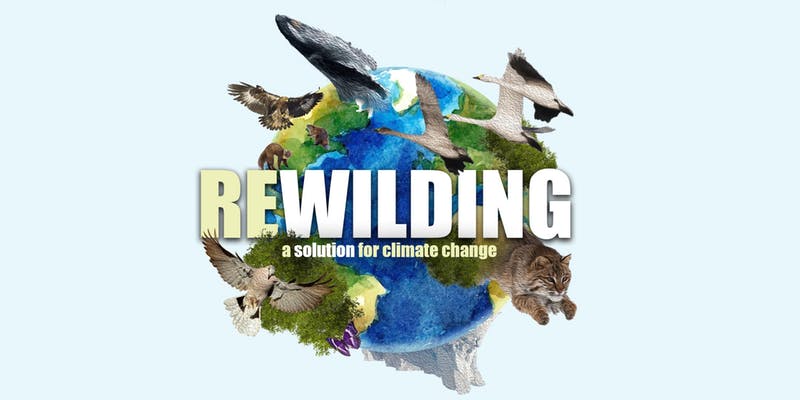 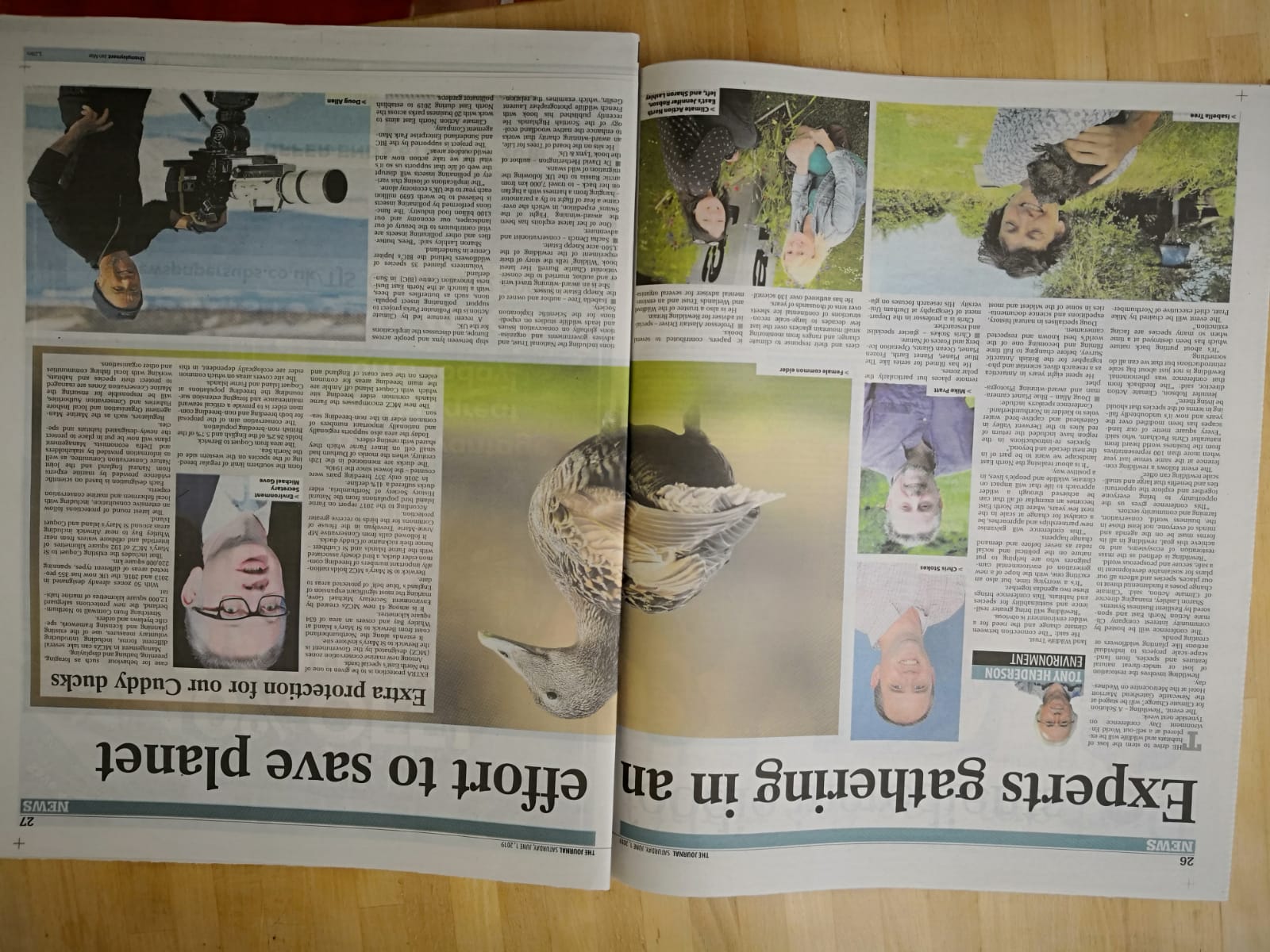 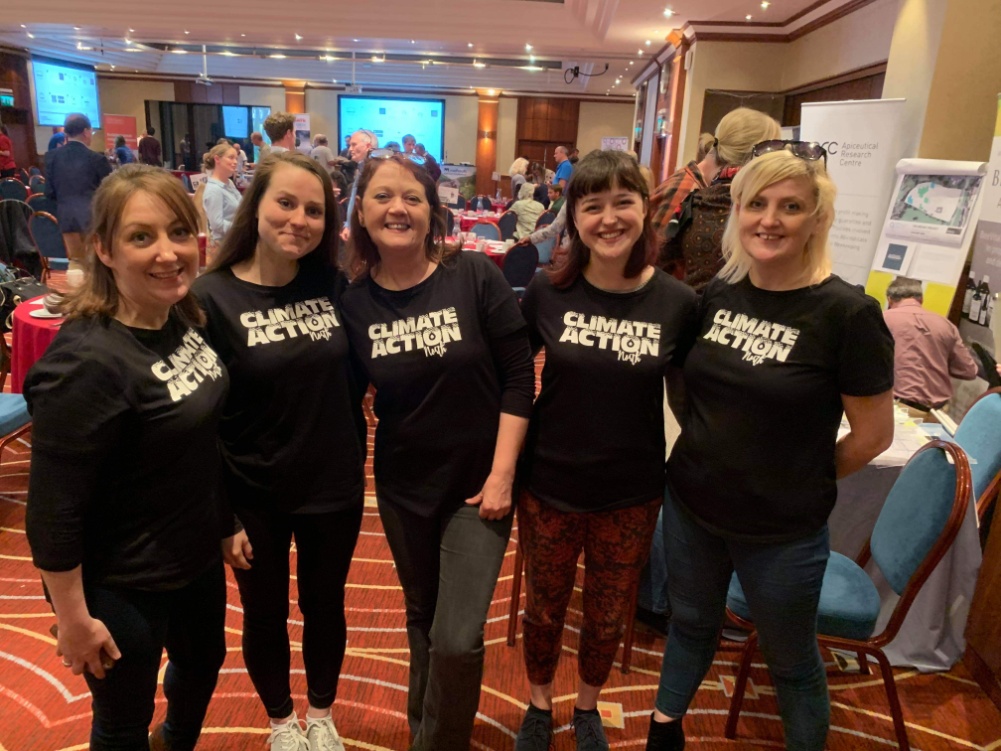 Events & Conferences
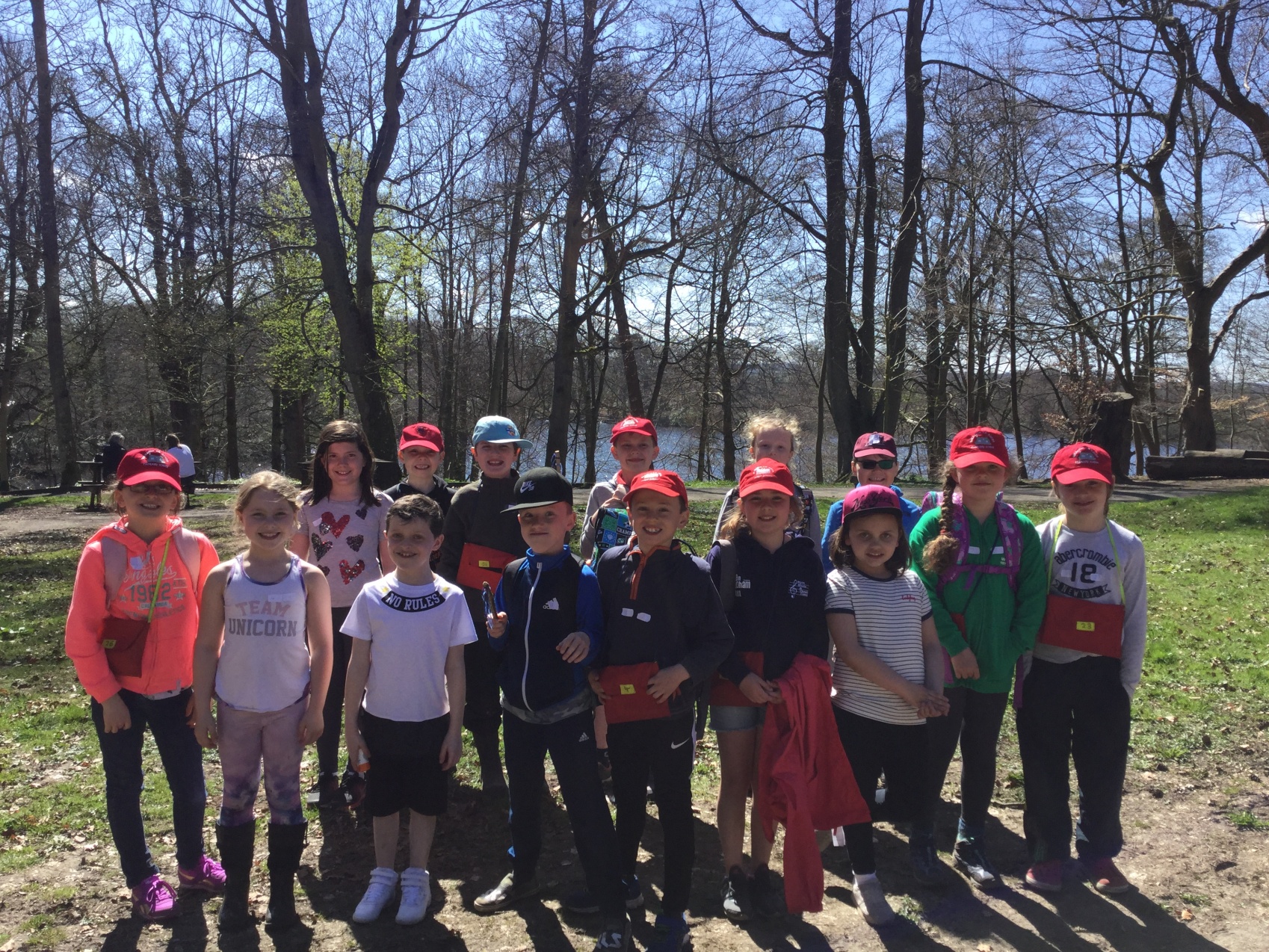 Whalton School – Northumberland 

Earth Magic Project – Earth Magicians 

Beach Carers  

Mini Rewilders 

Climate Keepers
Green Heart Initiative
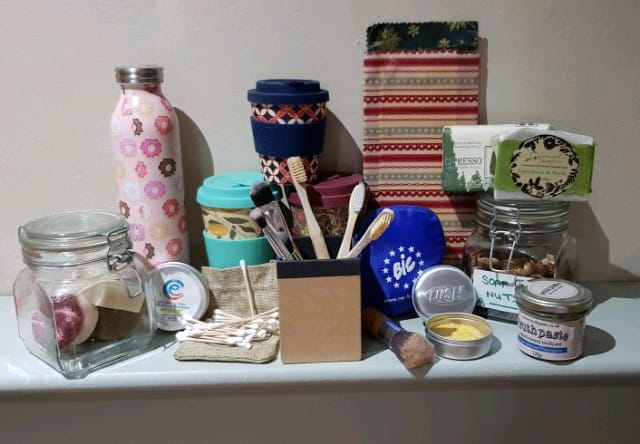 Single Use Plastic Free - Awareness Raising
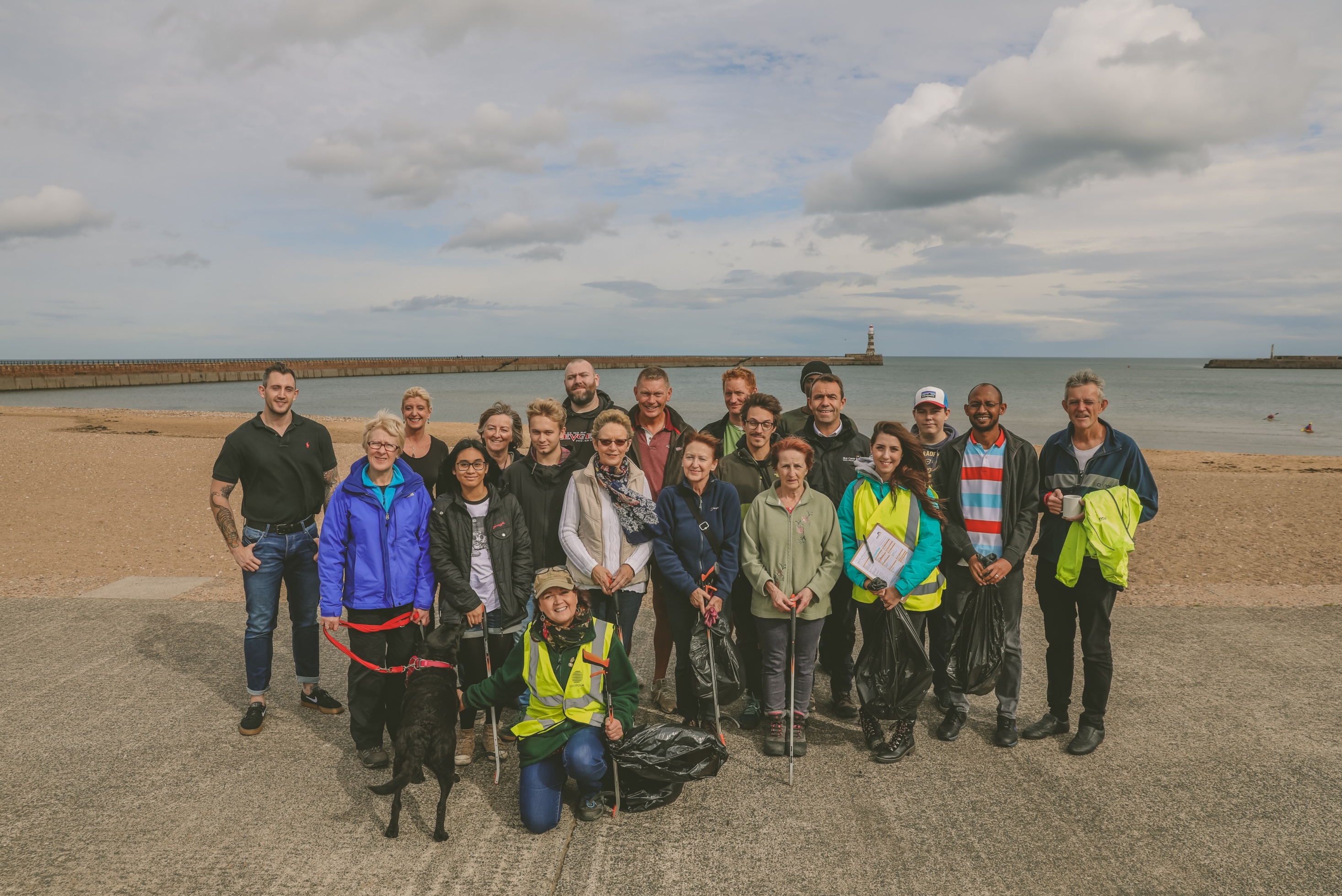 Beach Cleans
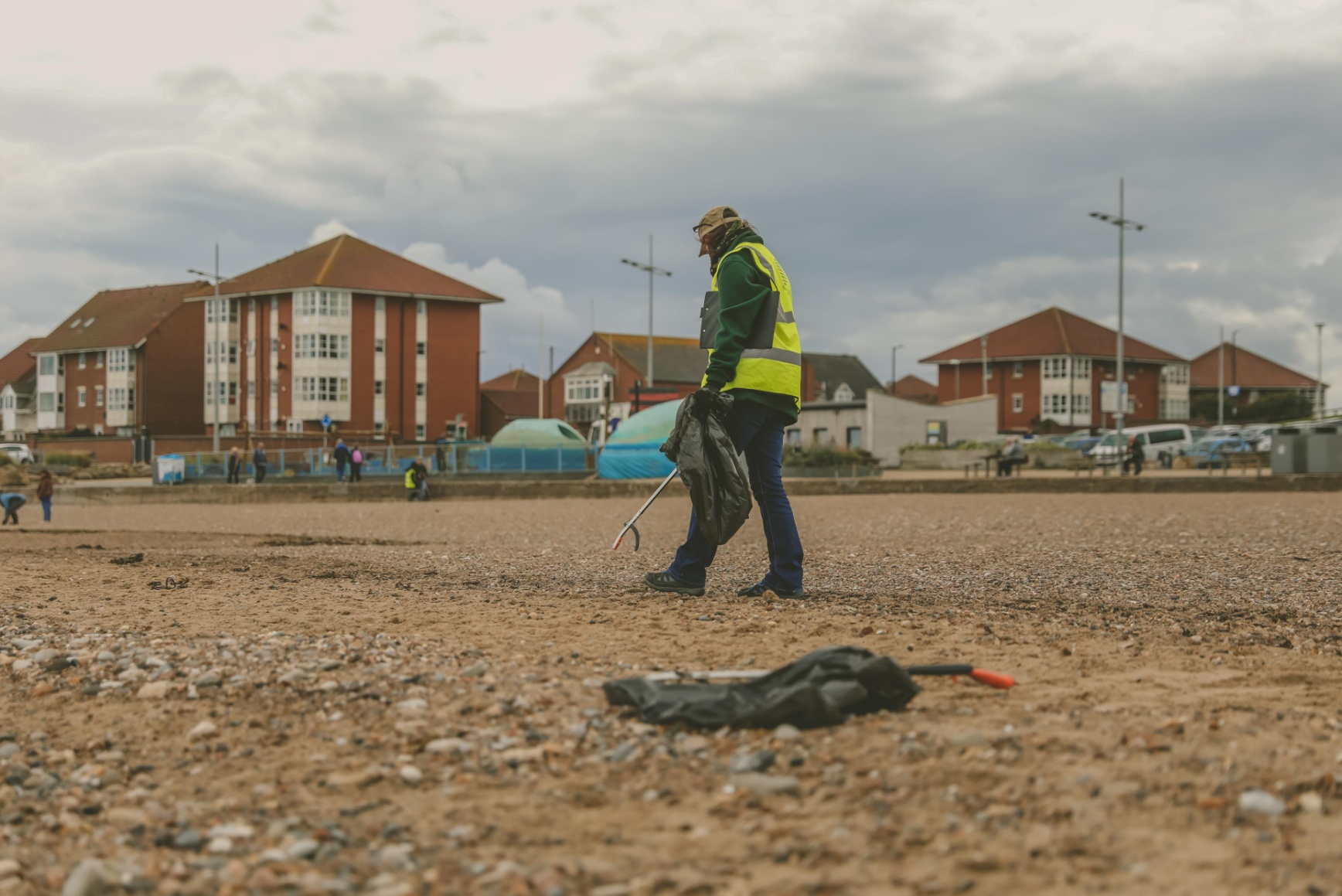 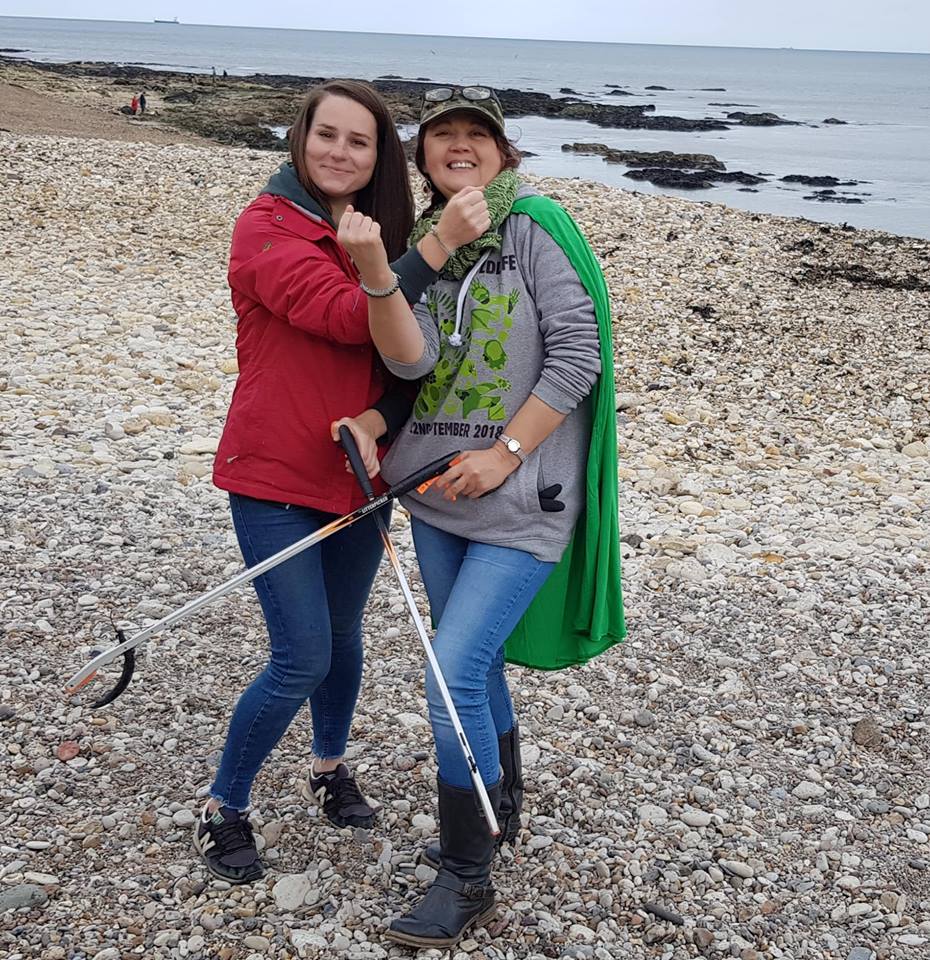 Beach Cleans
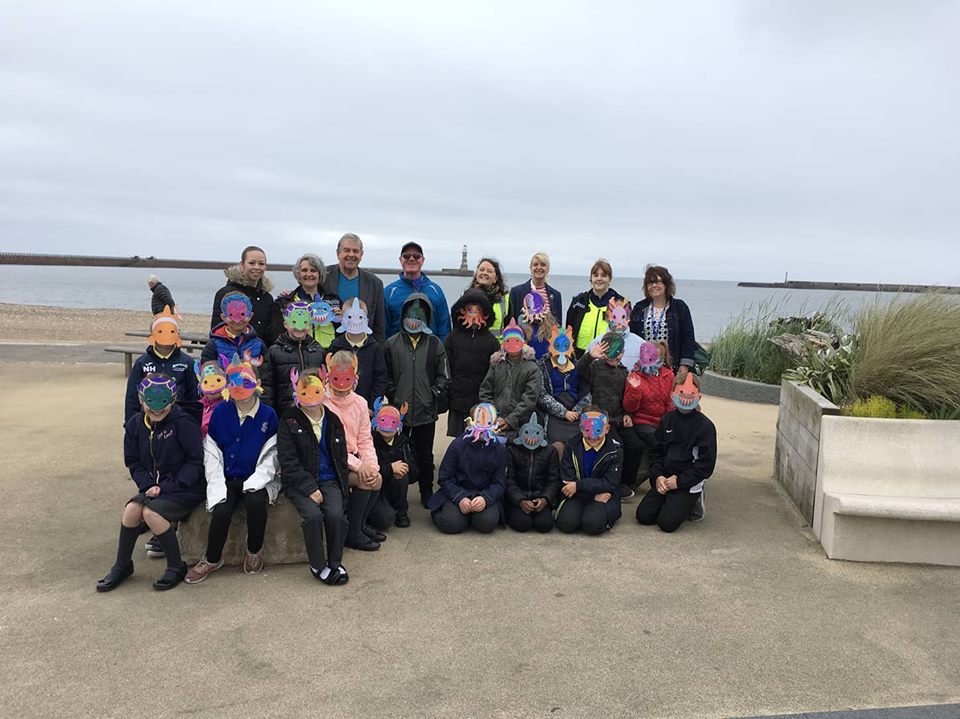 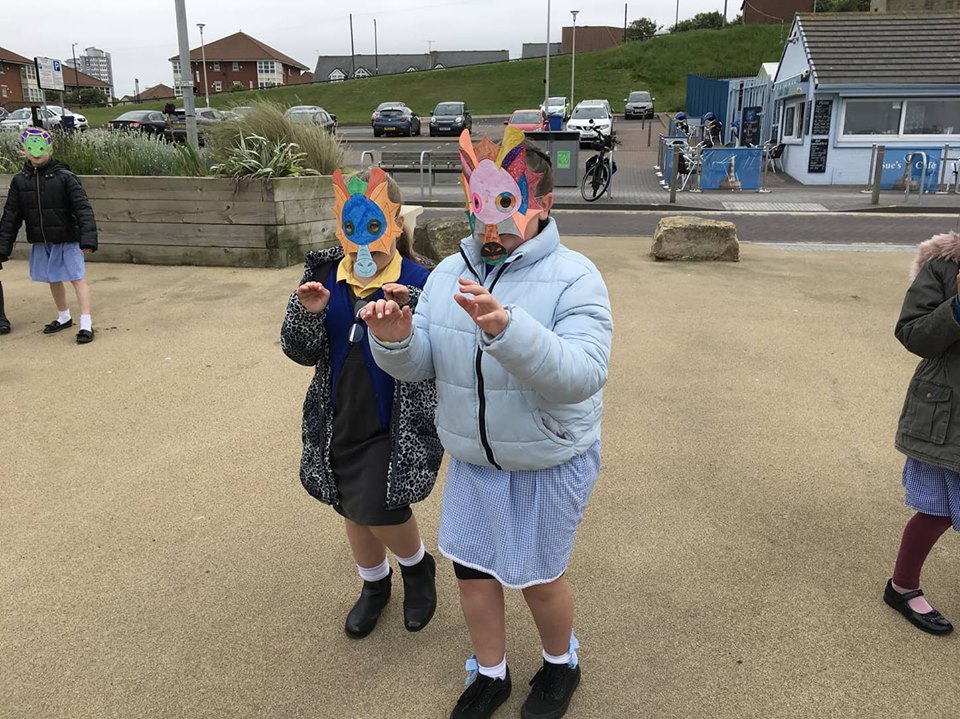 World Oceans Day 2018
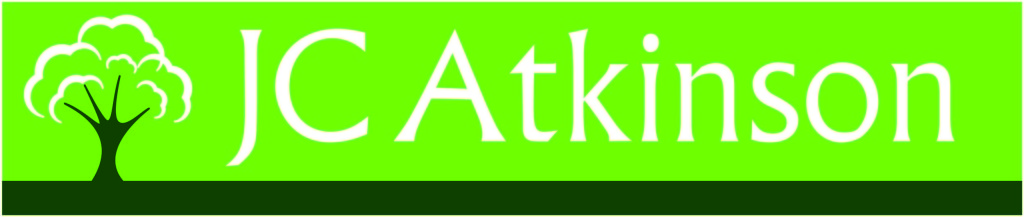 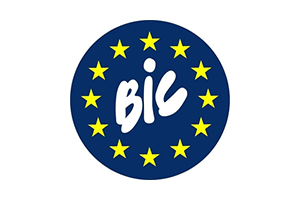 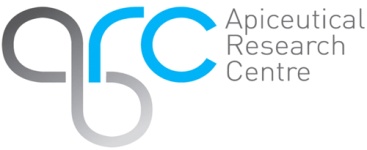 Partnerships & Sponsors
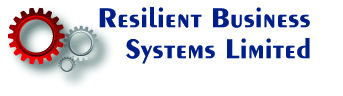 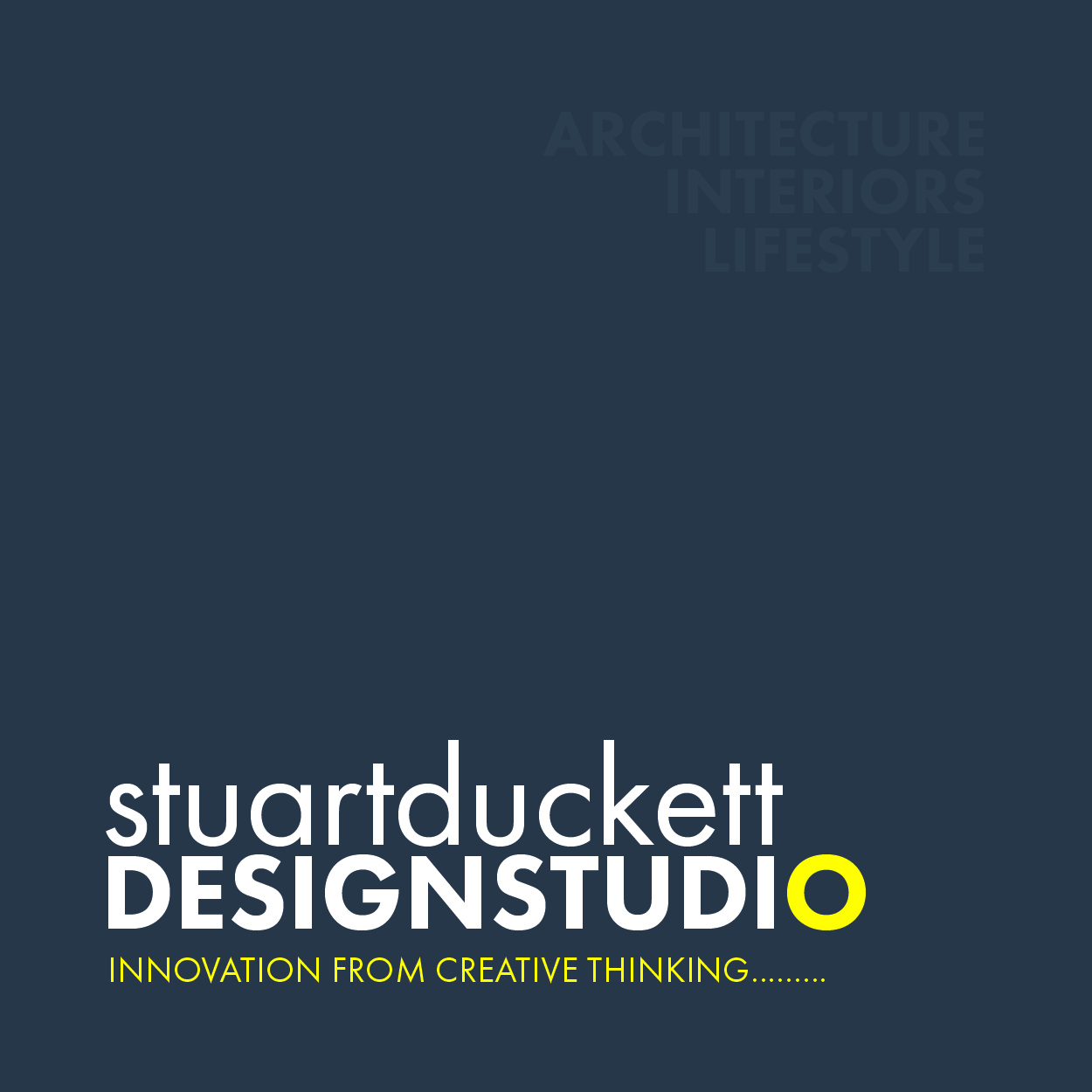 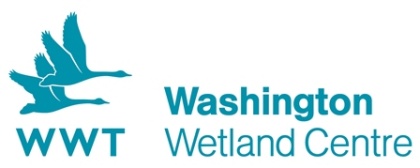 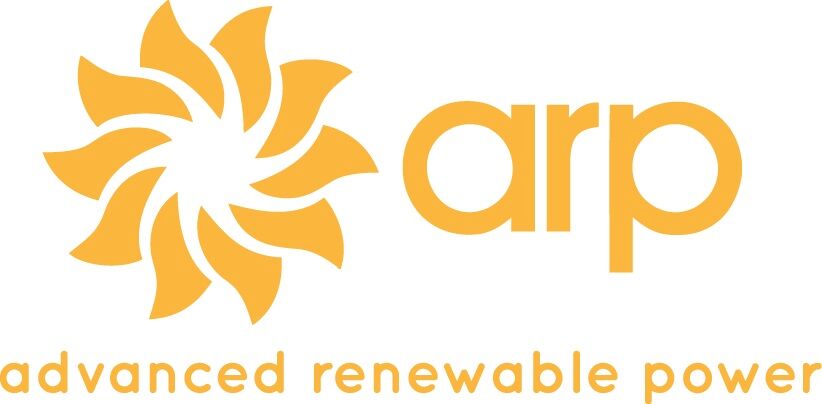 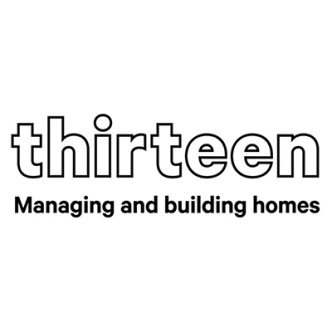 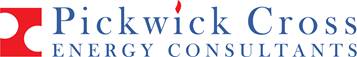 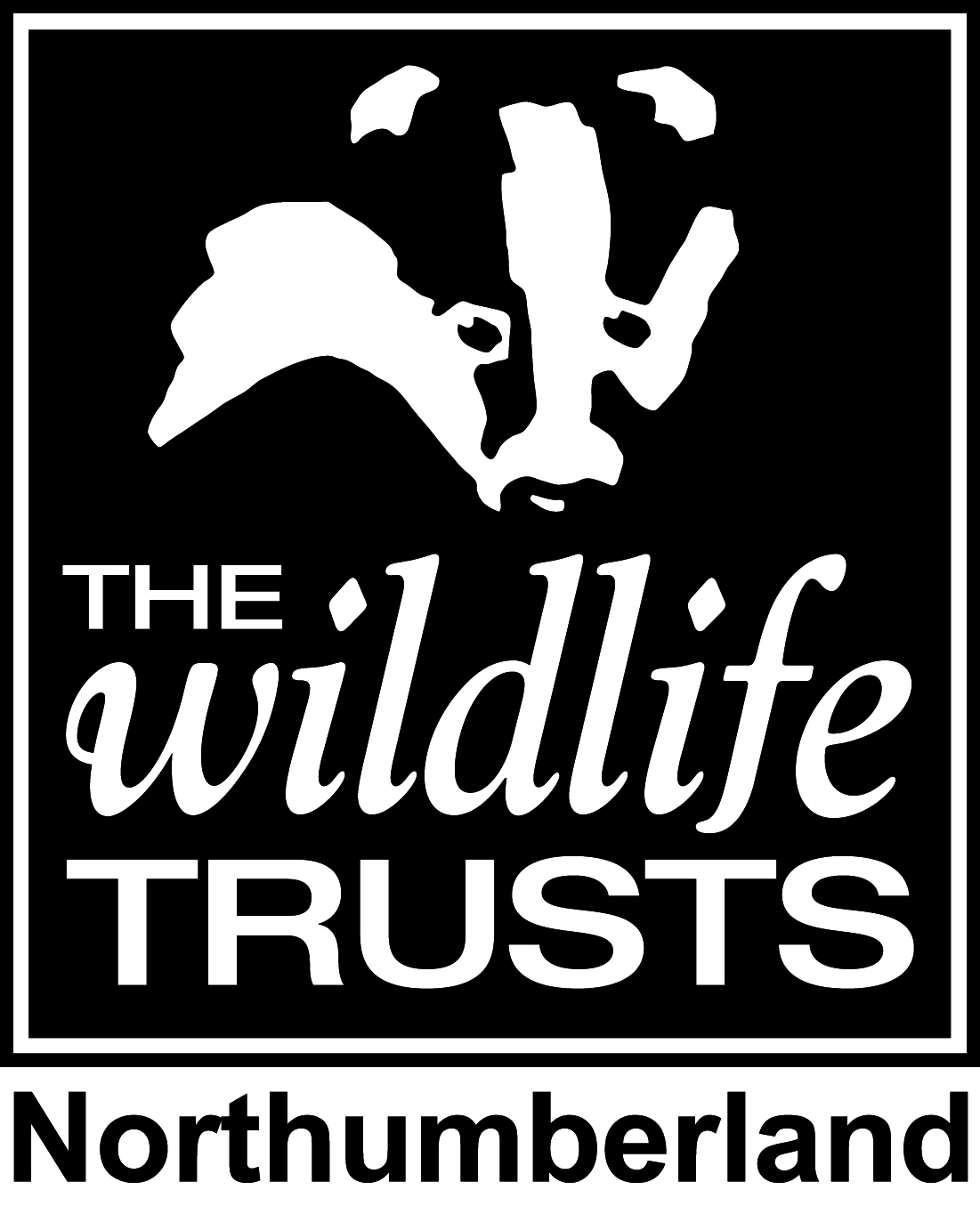 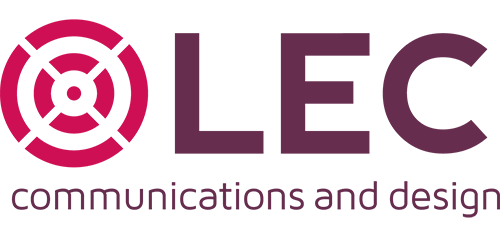 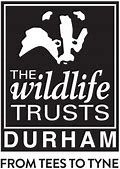 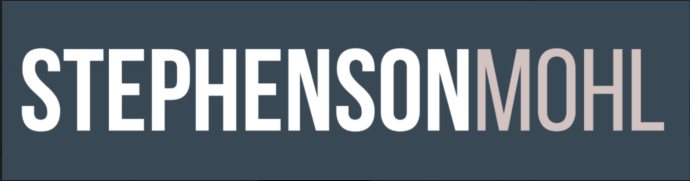 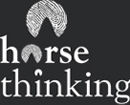 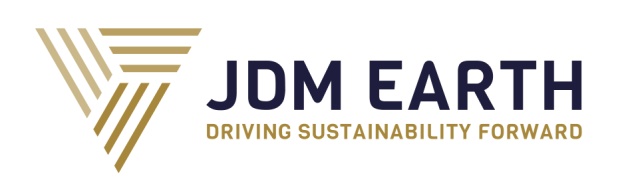 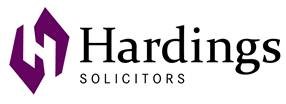 Pollinator Parks
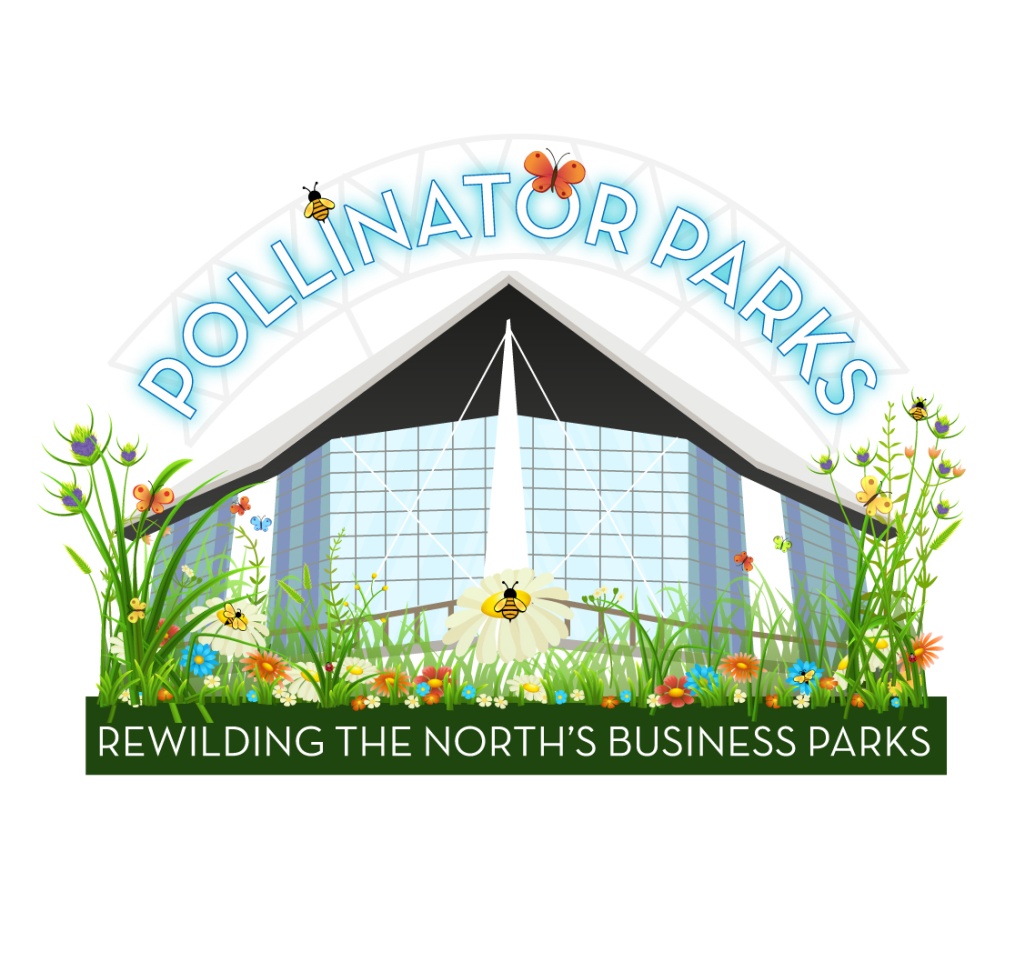 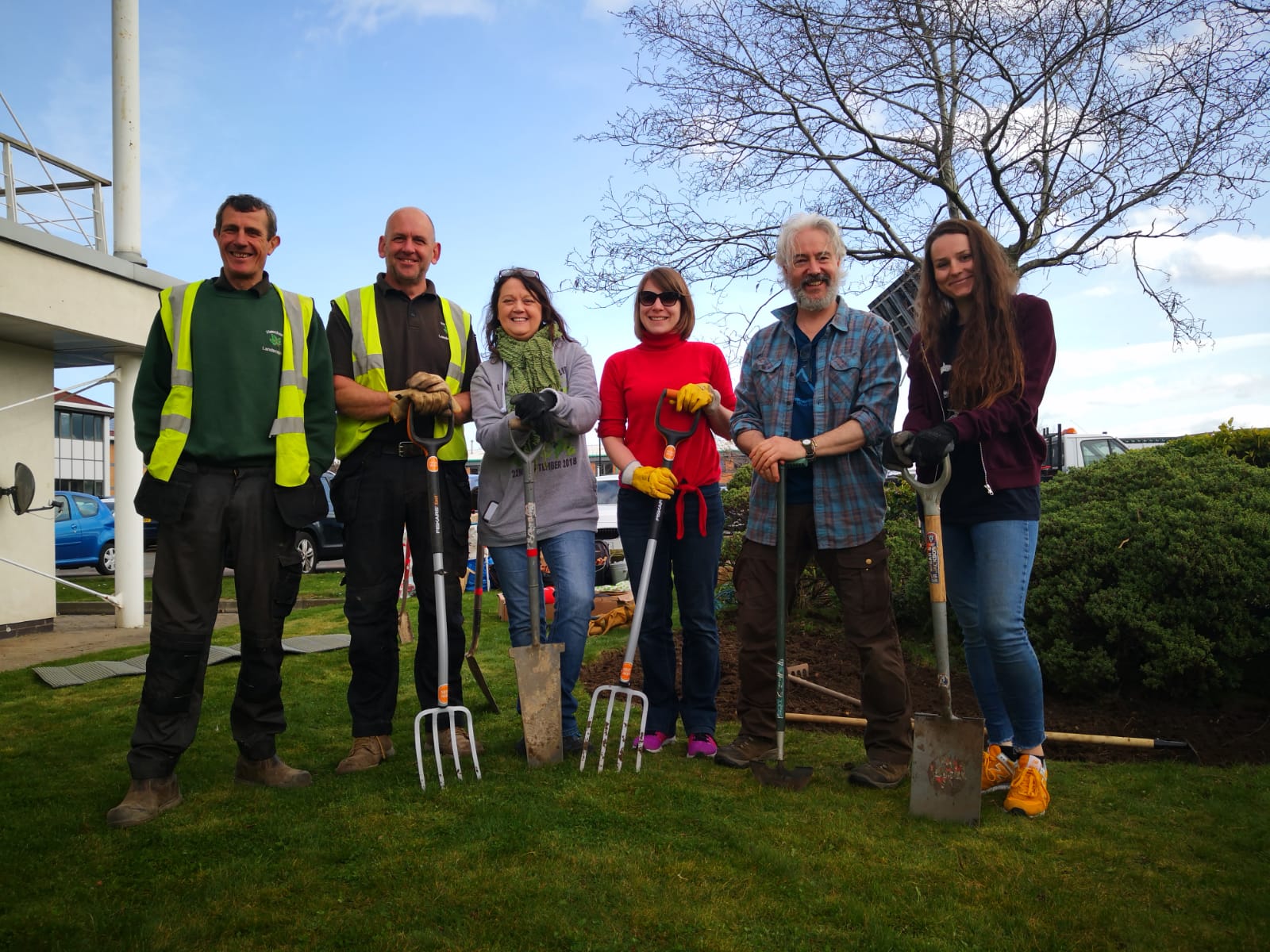 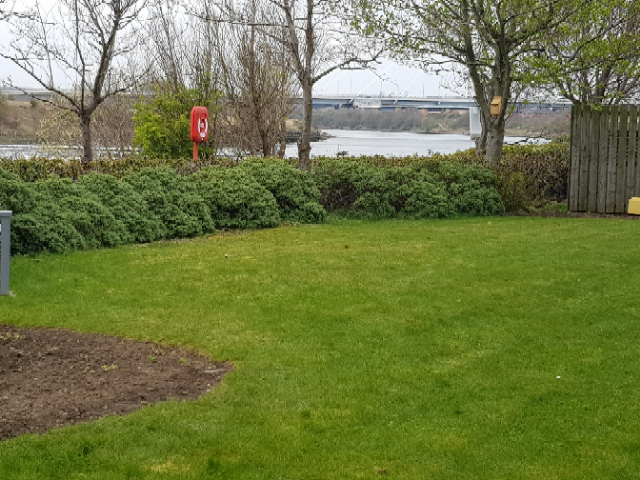 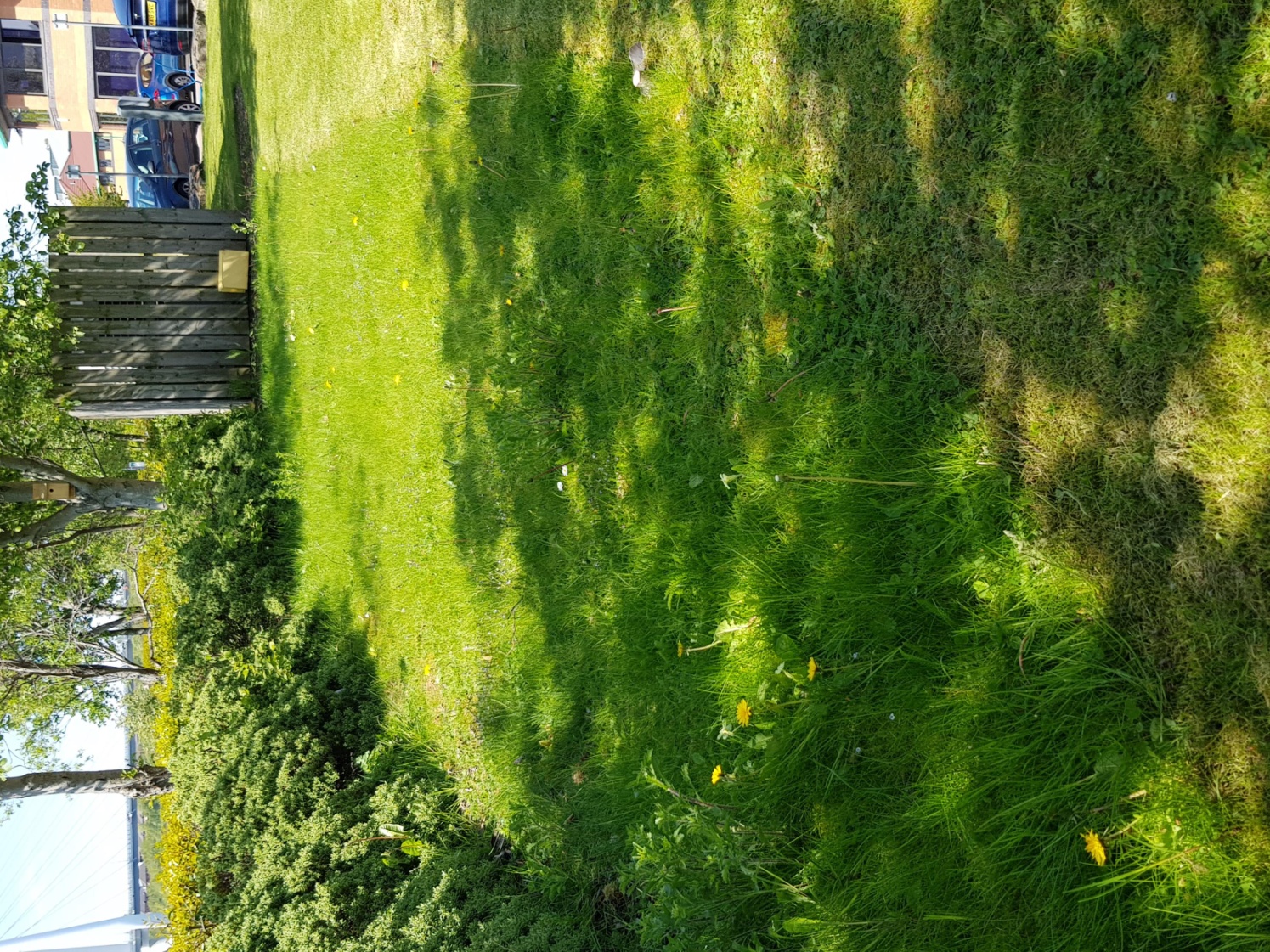 North East Business Innovation Centre
Located behind Jupiter Building

10 x 3m unmown lawn 

2 x Pollinator pods – dug out gardens east and west side

300 plants/plugs 

Planted 21st March 2019
Pilot Project
Sunny Sides
(Nectar plants)

Basil
Birds Foot Trefoil
Coltsfoot
Cowslip
Greater Burnet
Kidney Vetch
Lady’s Bedstraw
Lesser Knapweed
Marjoram
Moth Mullien
Oxeye Daisy
Rough Hawkbit
Wild Clary
 
Shady Edge
 
Bugle
Lesser Celandine
(Colour Plants)
Betony
Cowslip
Devil’s Bit Scabious
Fox and Cubs (Orange Hawkbit)
Great Burnet
Maiden Pink
Meadow Cranesbill
Ragged Robin
Red Campion
Tansy
Vipers Bugloss
Wild Clary
Yellow Toadflax
Wild Lawn
 Primrose (x2)
White clover
Meadow buttercup
Dandelion
Germander Speedwell
Tall
 
Common Mallow
Teasel
Foxglove
 
Generalists
 
Yellow rattle (seed and plant)
Dandelion
Herb Robert
Plants List
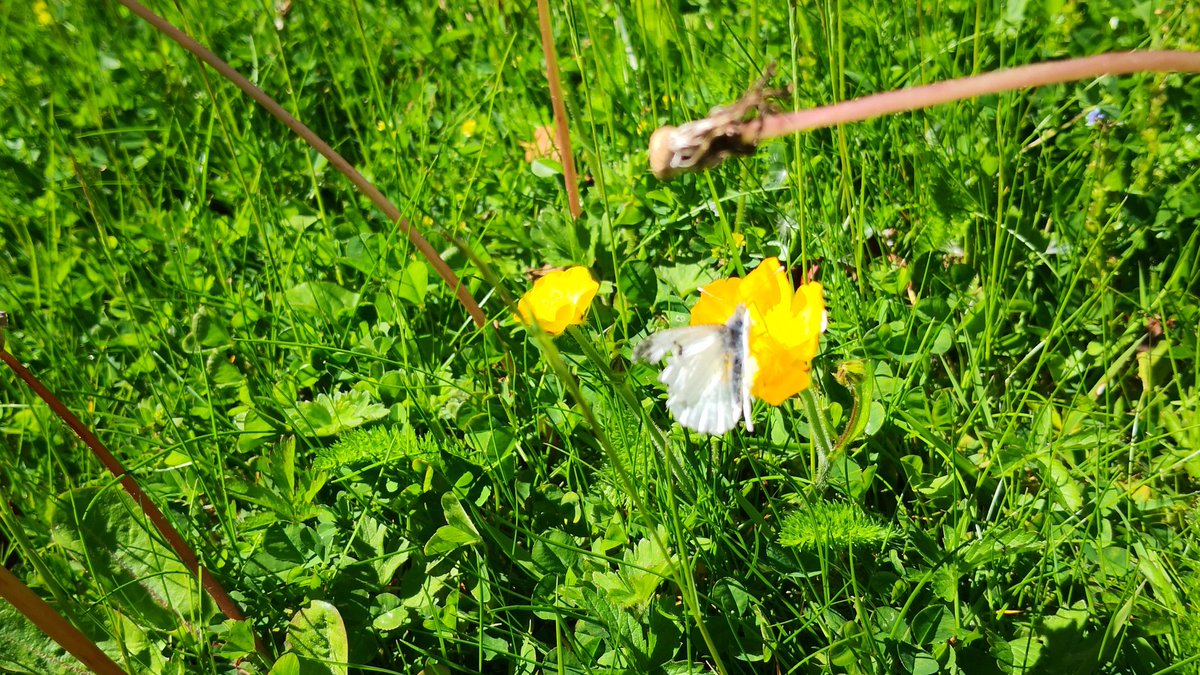 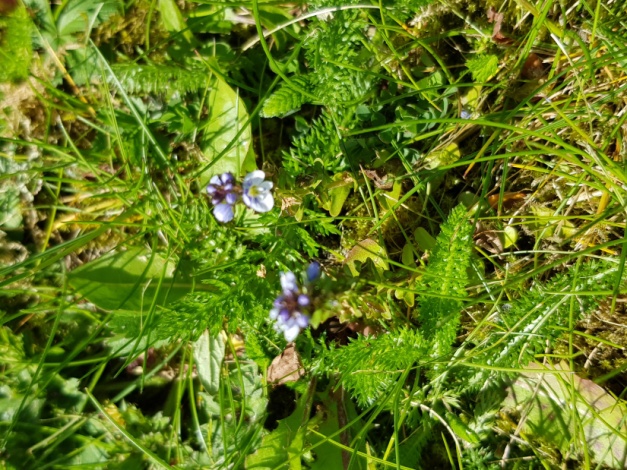 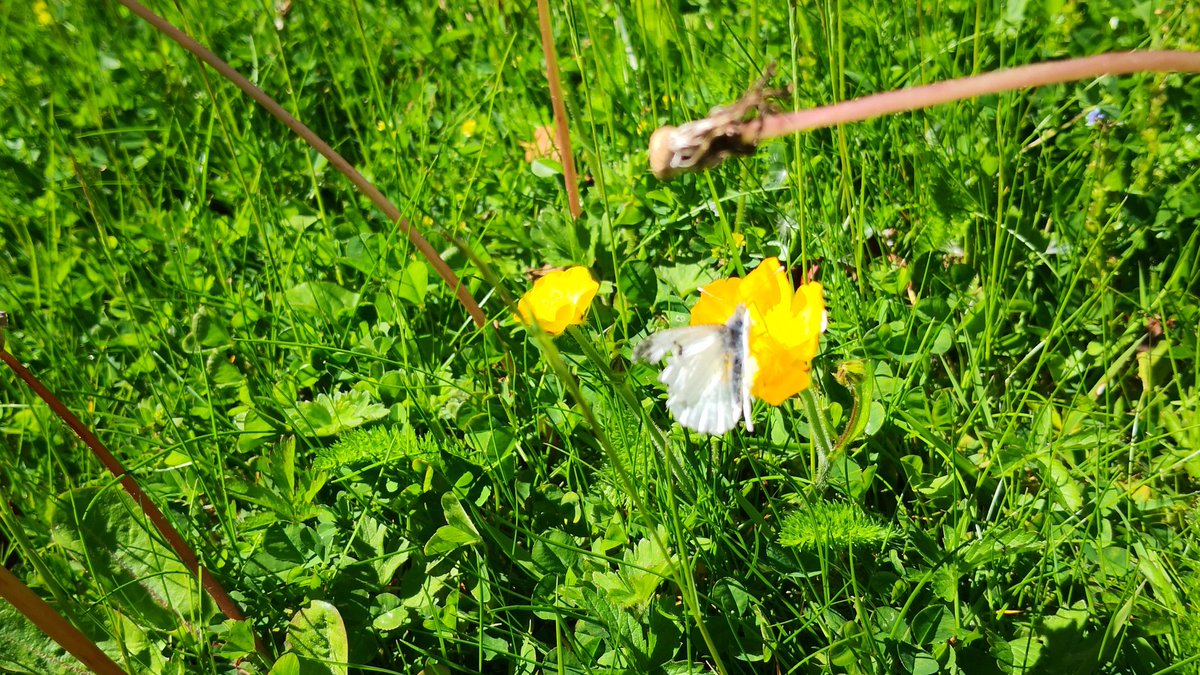 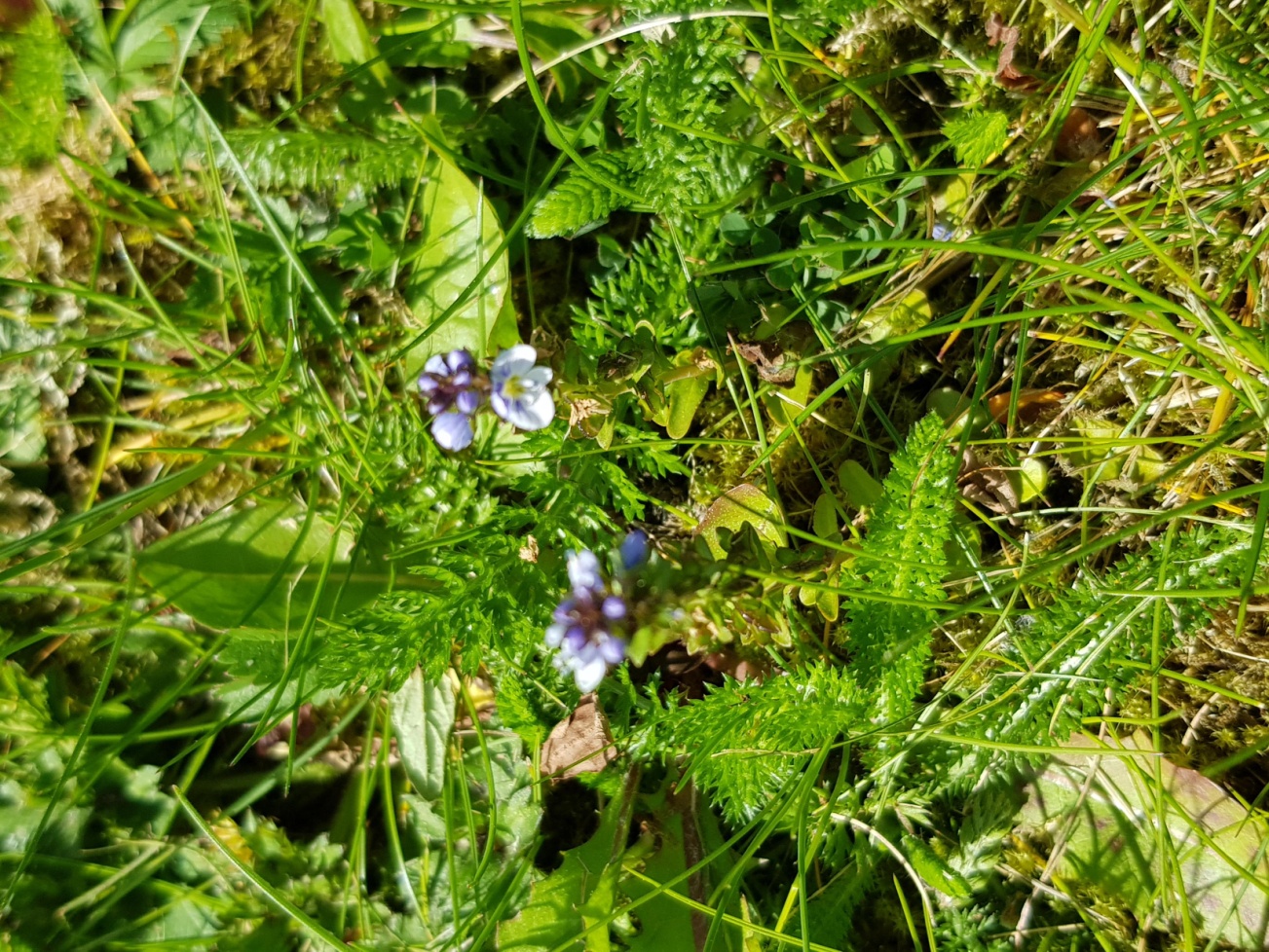 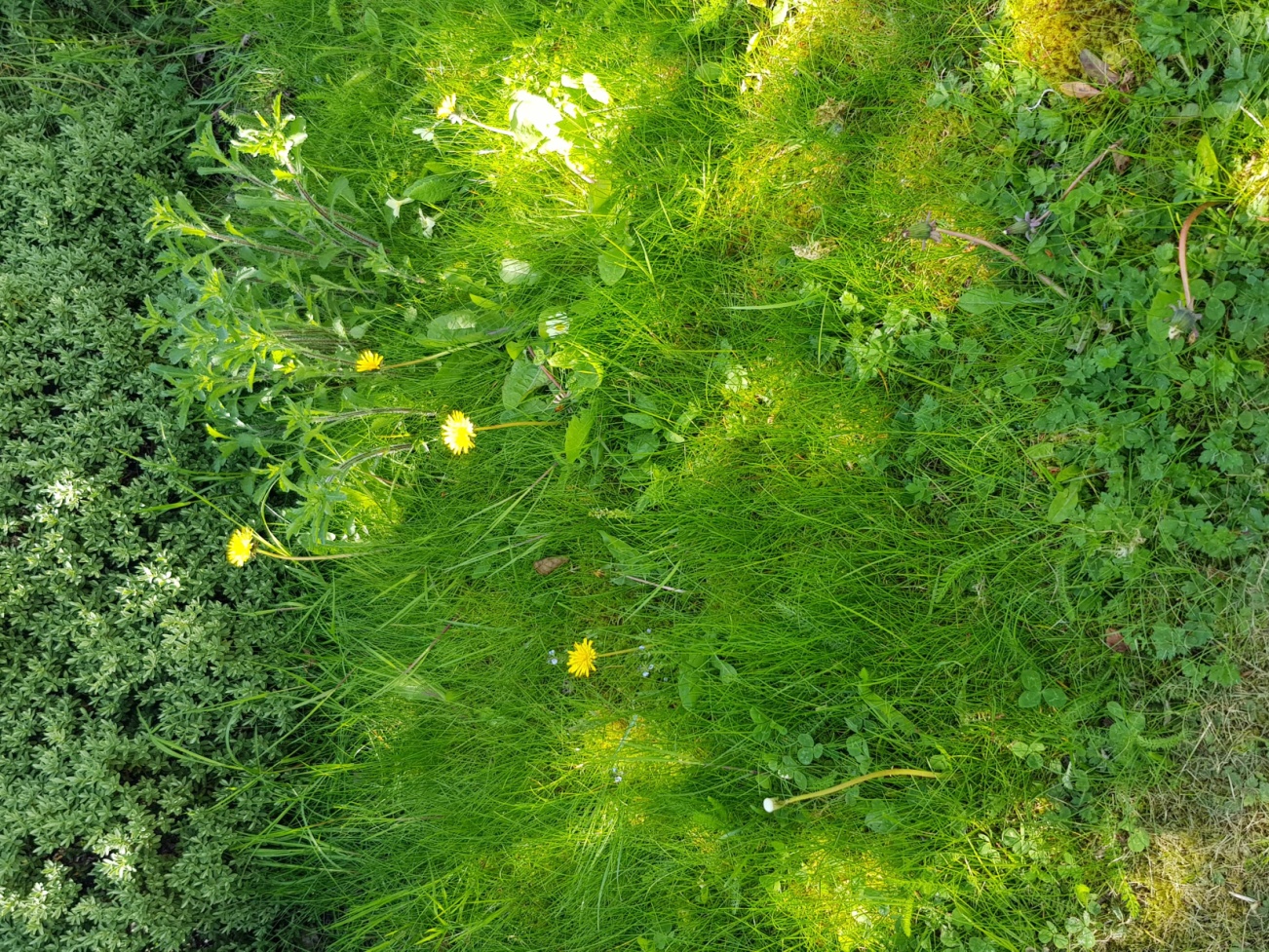 North East Business Innovation Centre
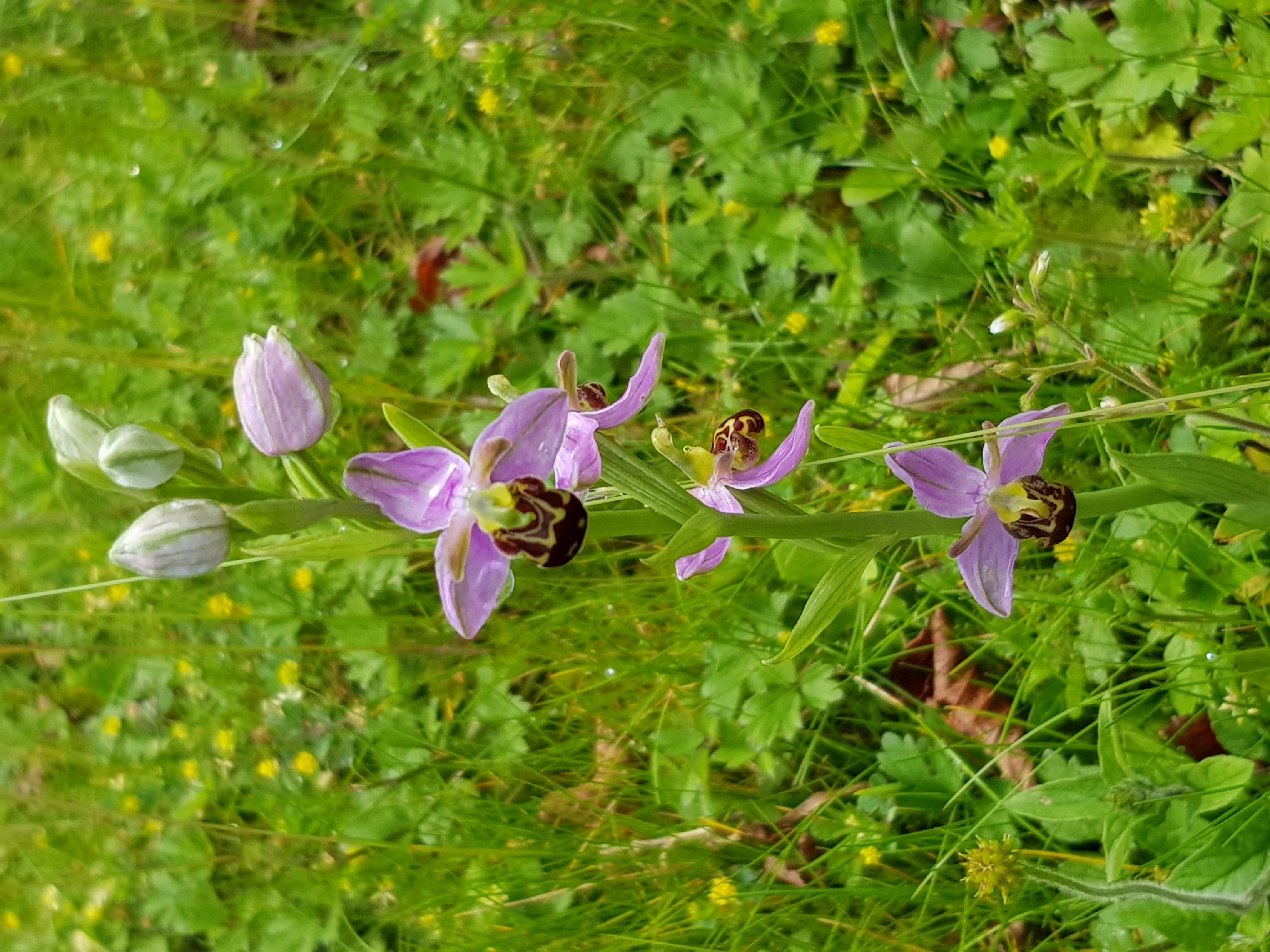 North East Business Innovation Centre
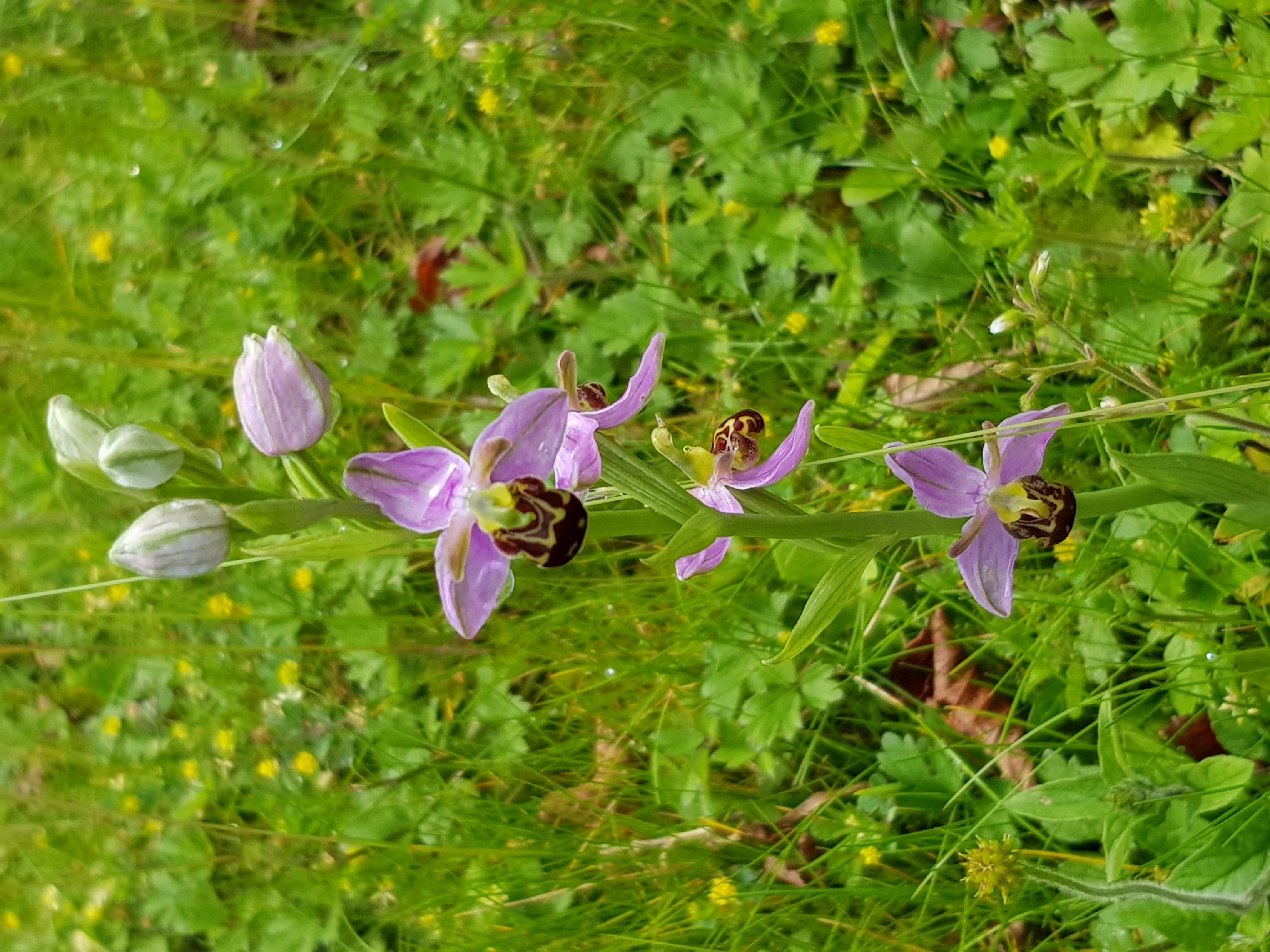 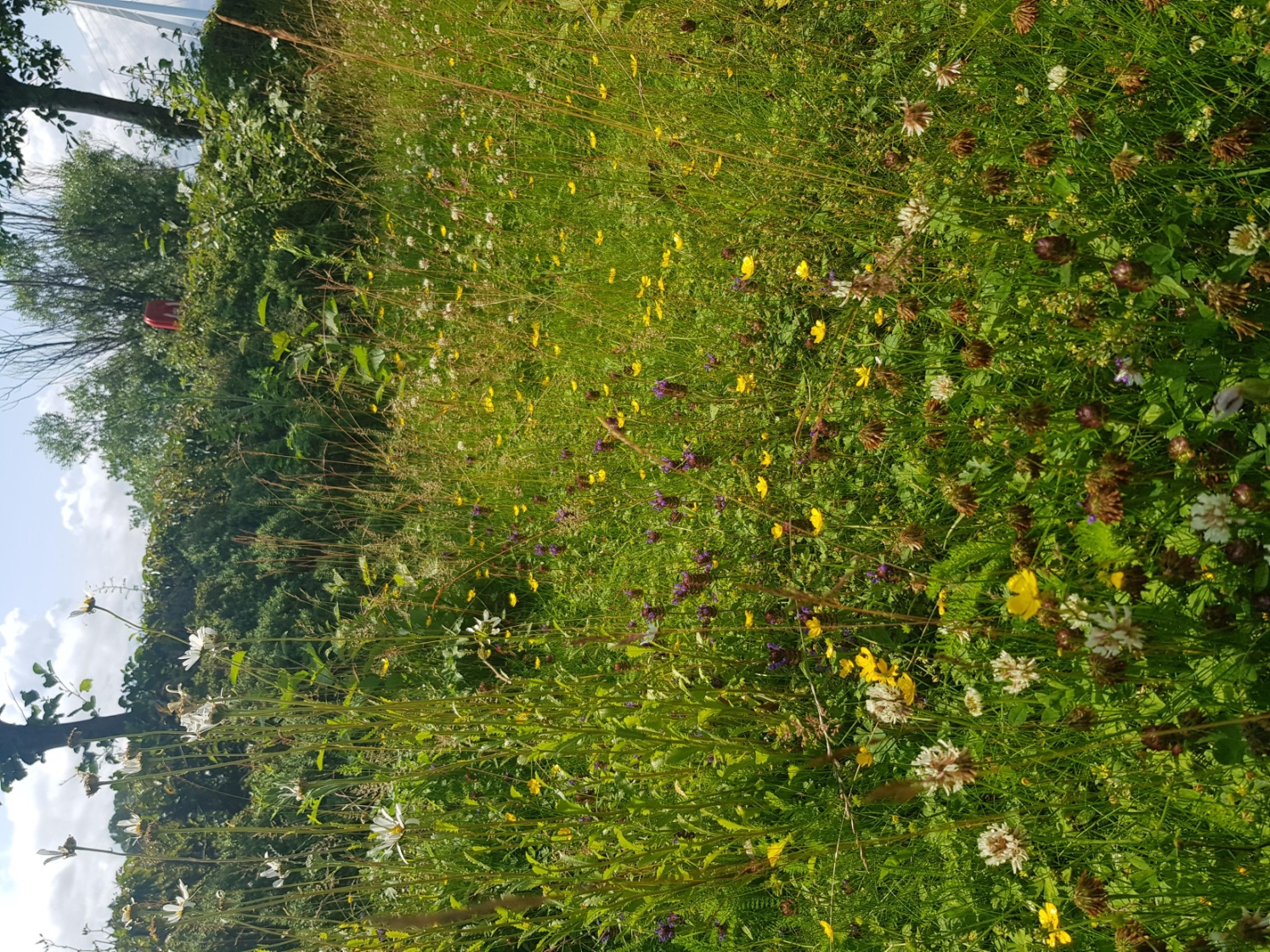 North East Business Innovation Centre
150 + tenants to keep happy

Educating tenants about “untidy” meadows and why we need pollinator gardens 

Tenants say “why are we watering weeds!” 

Educating tenants of the value of wasps
Challenges & Barriers
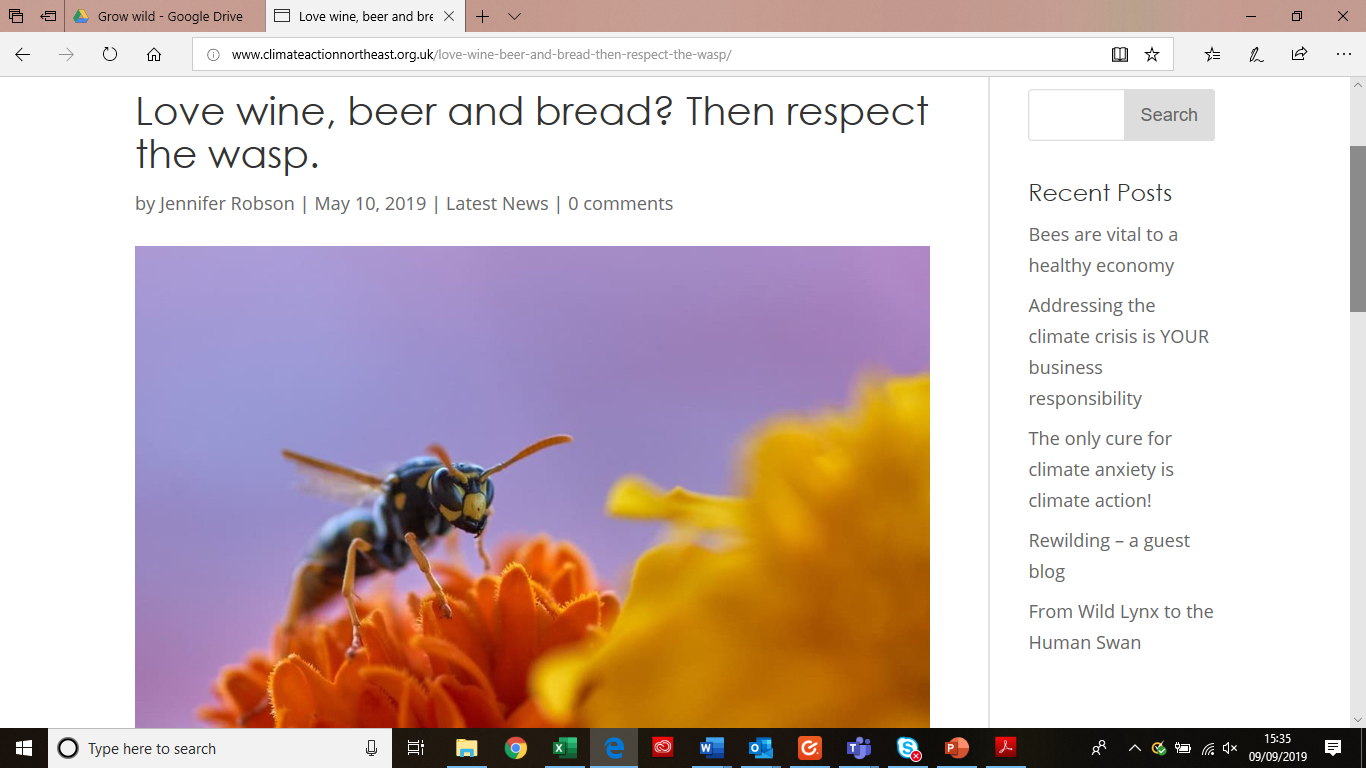 Blogs and Information
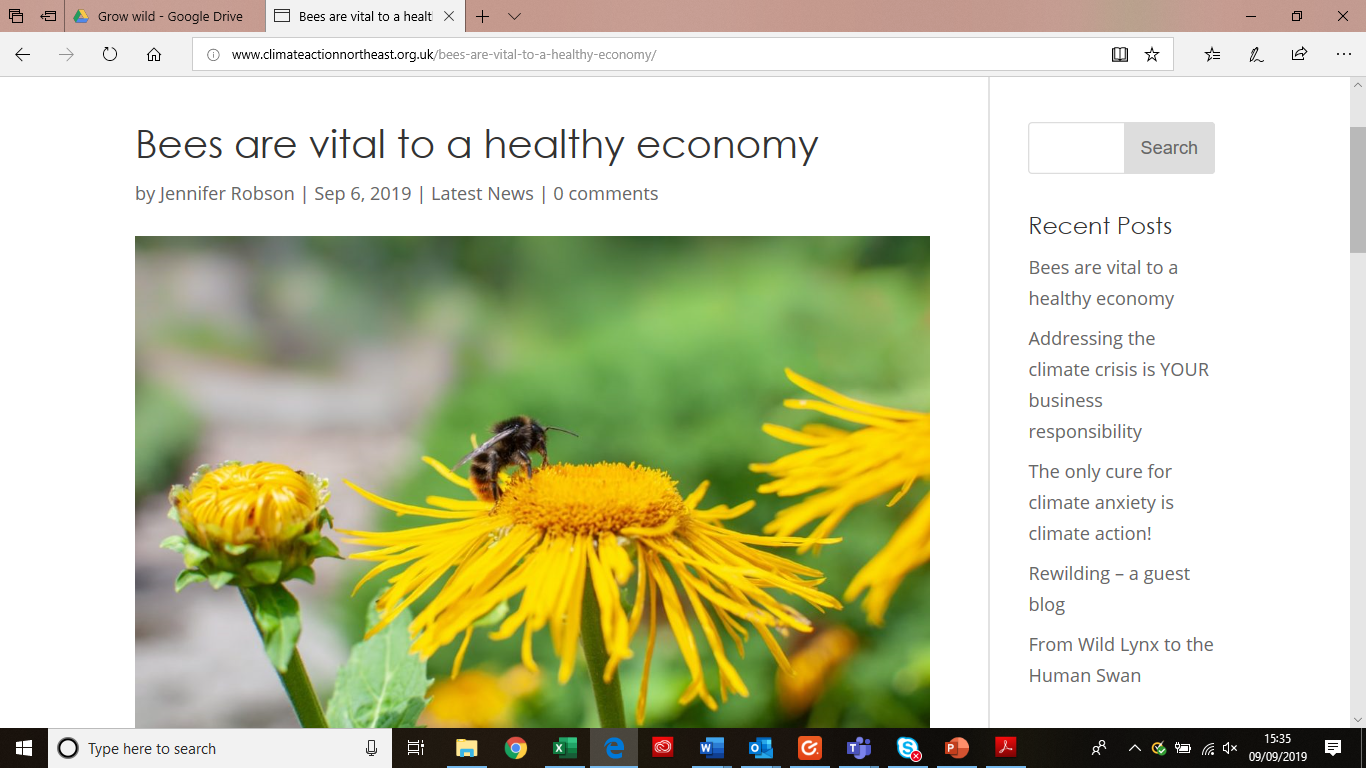 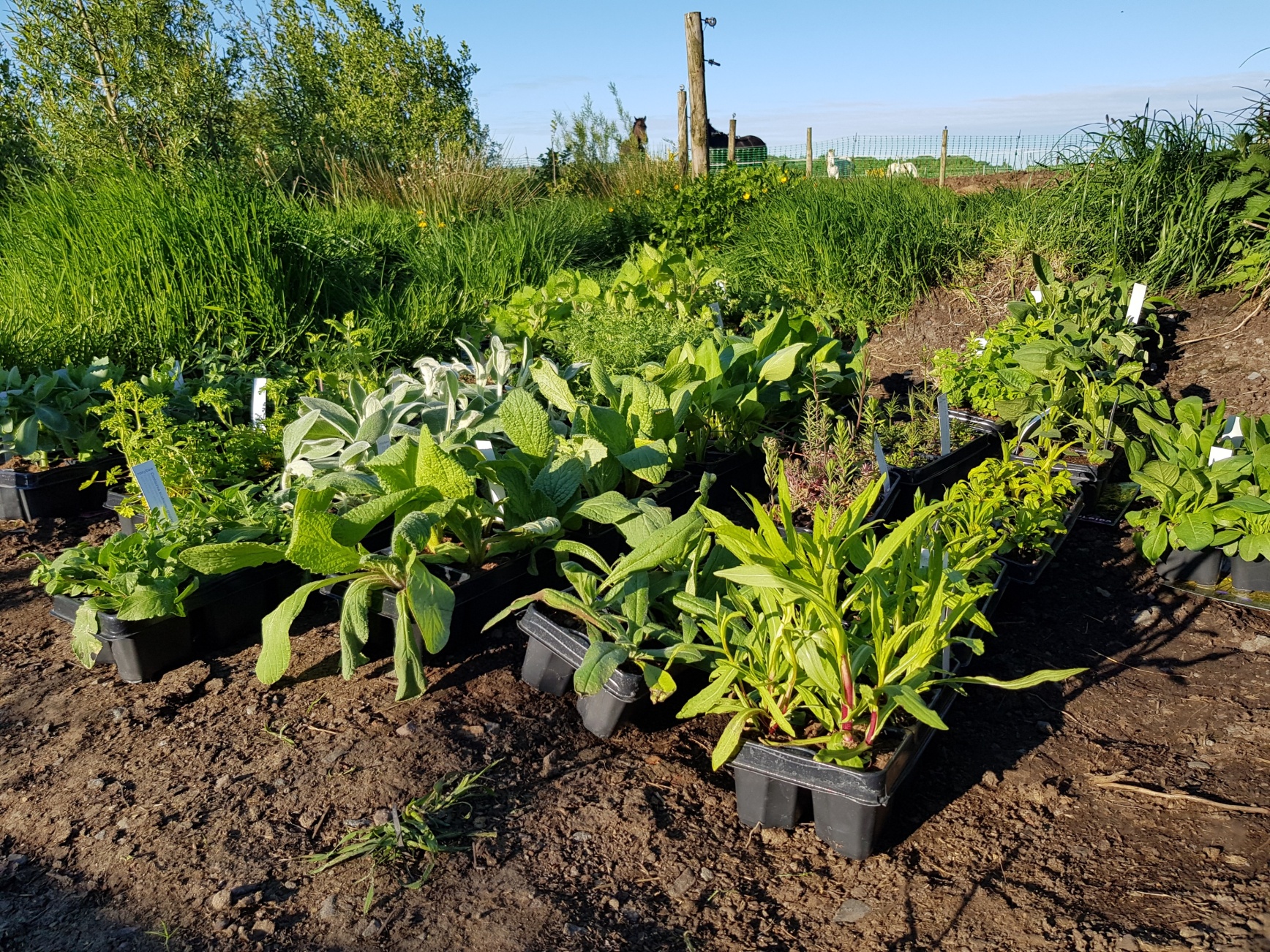 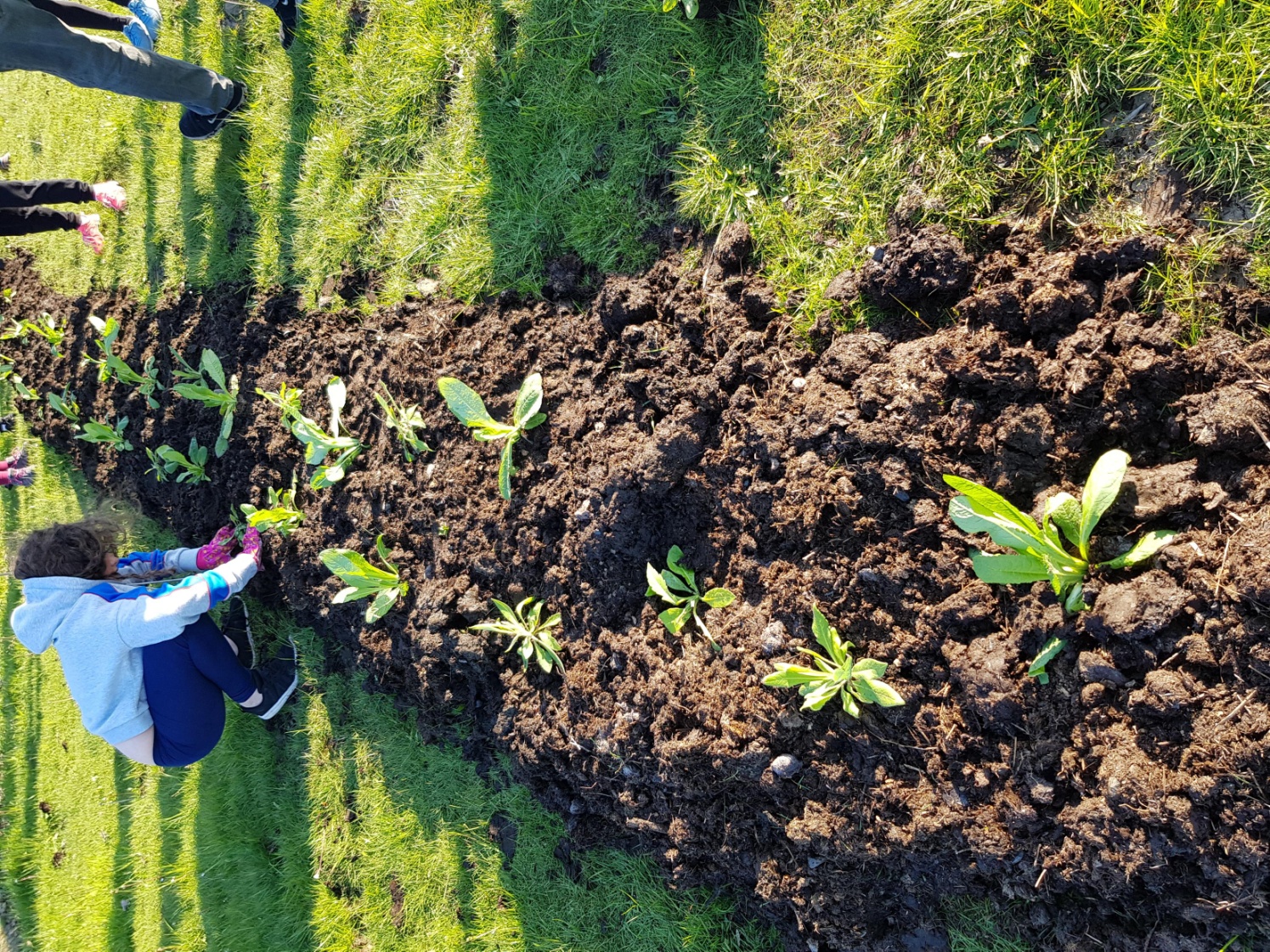 Grow Wild – Kew GardenRewilding for PollinatorsMaiden Wild
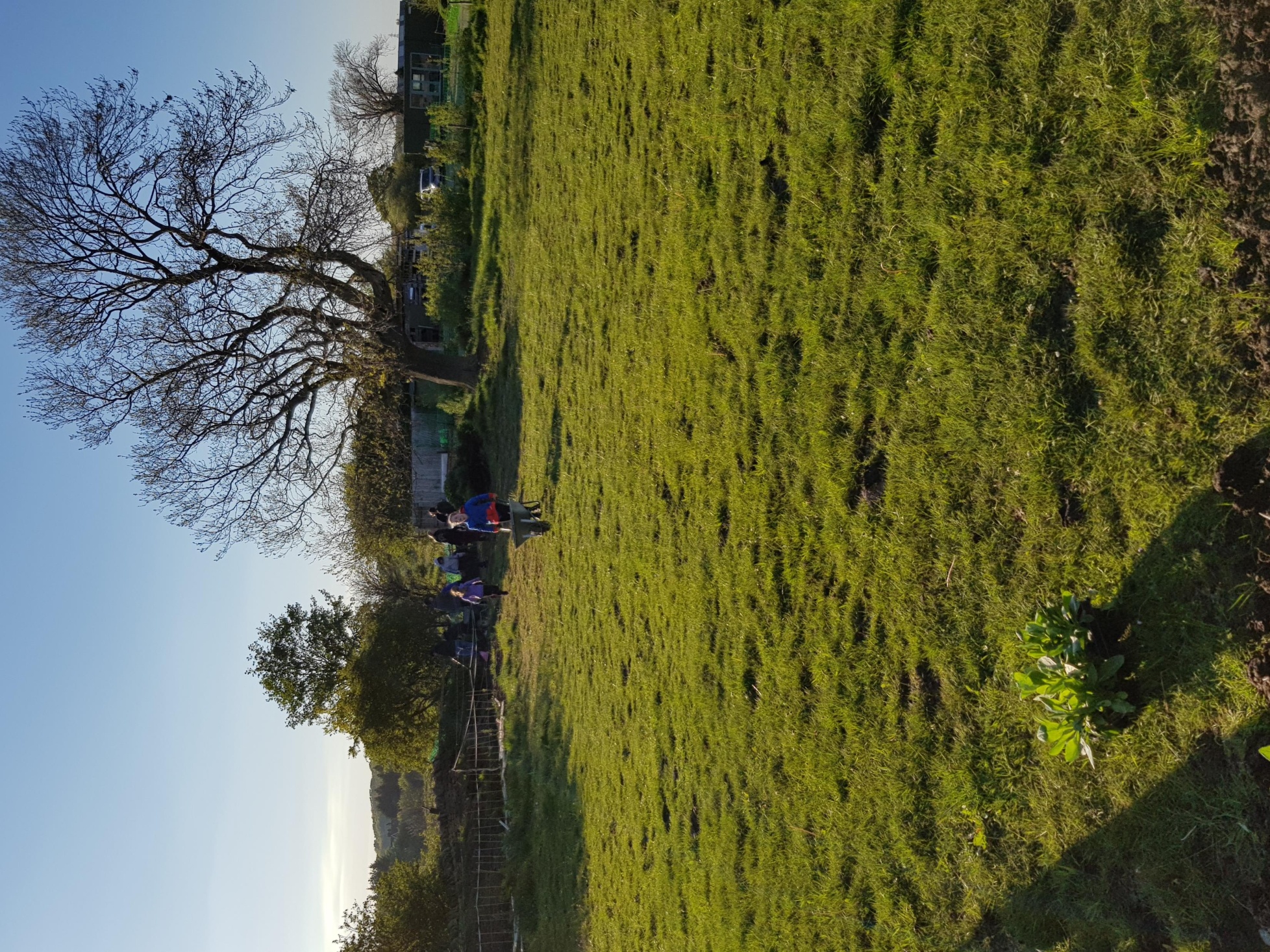 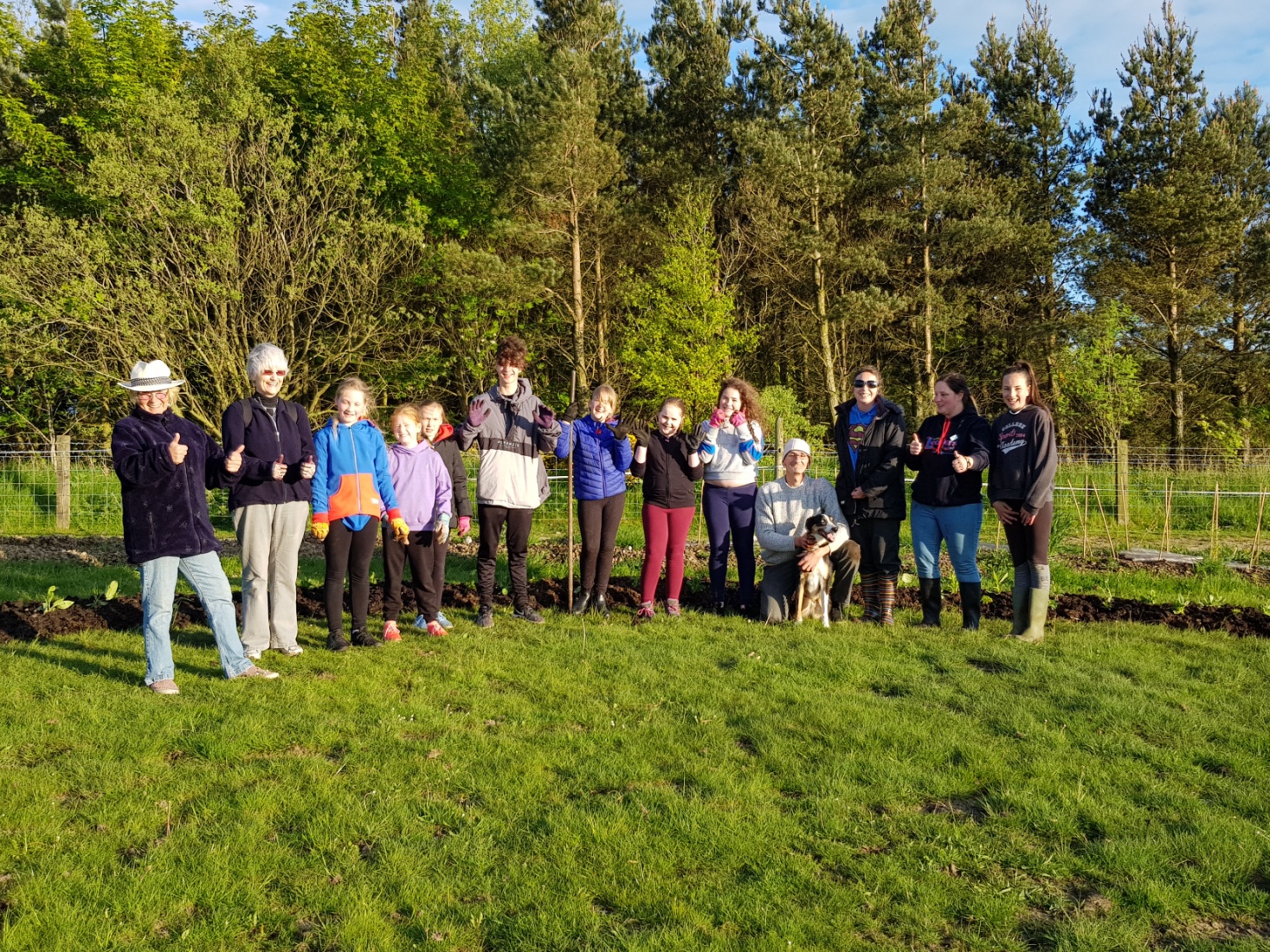 200 plants planted 16th May including, Borage, Comfrey, Devils Bit Scabious, Calamint, Solitary Bee, Honeybee mixes, Wildflower mix and native garden plants
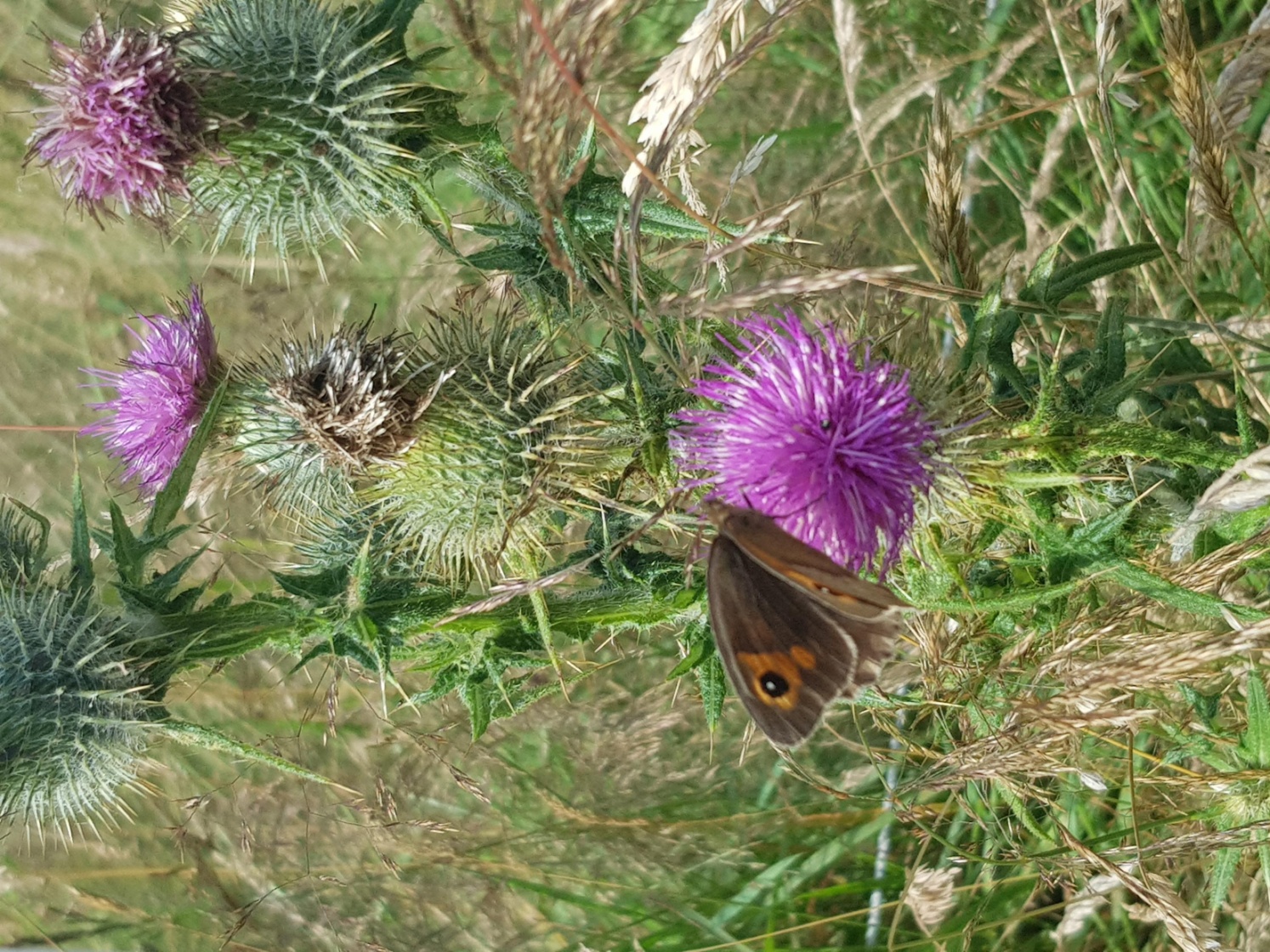 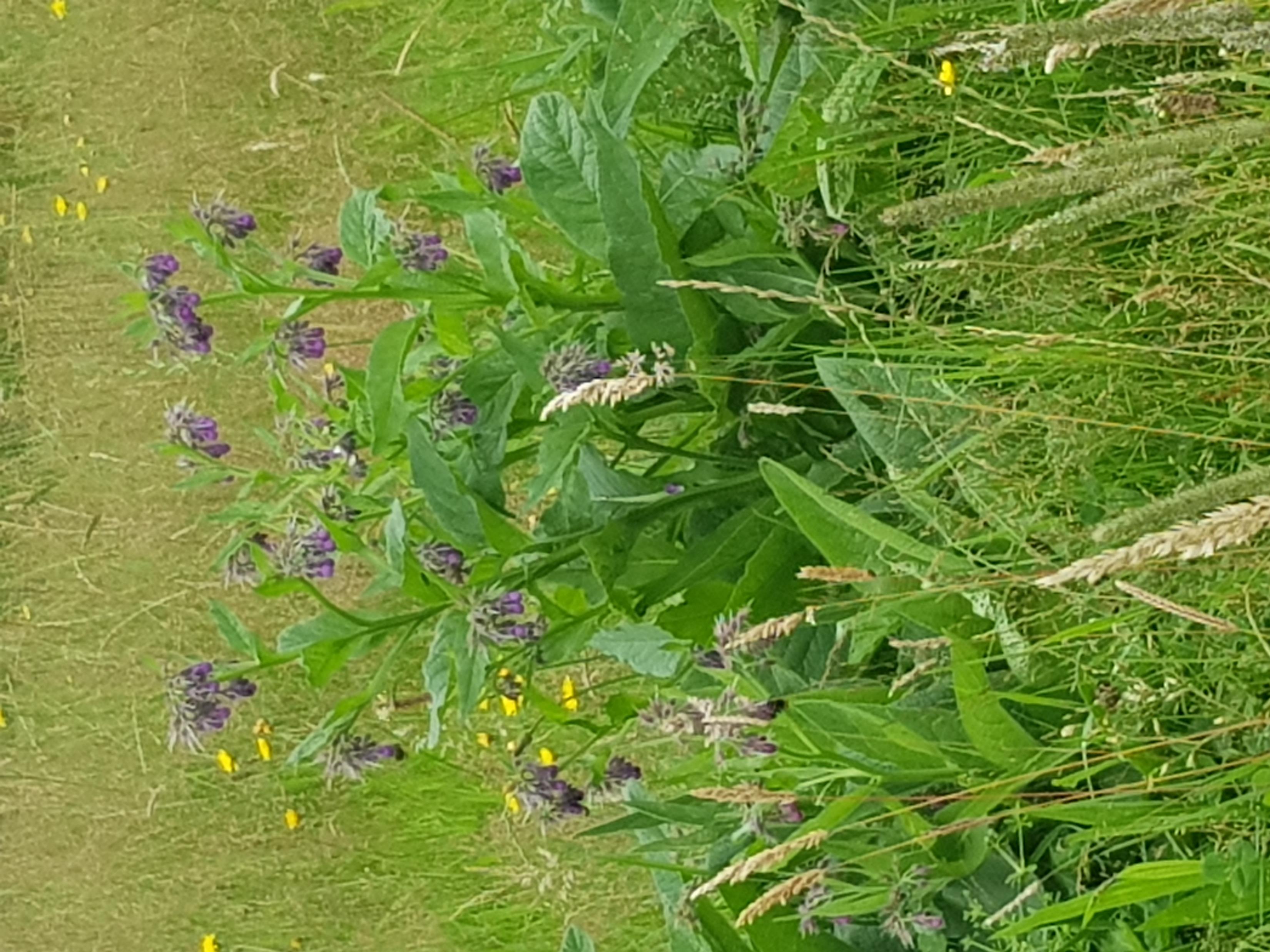 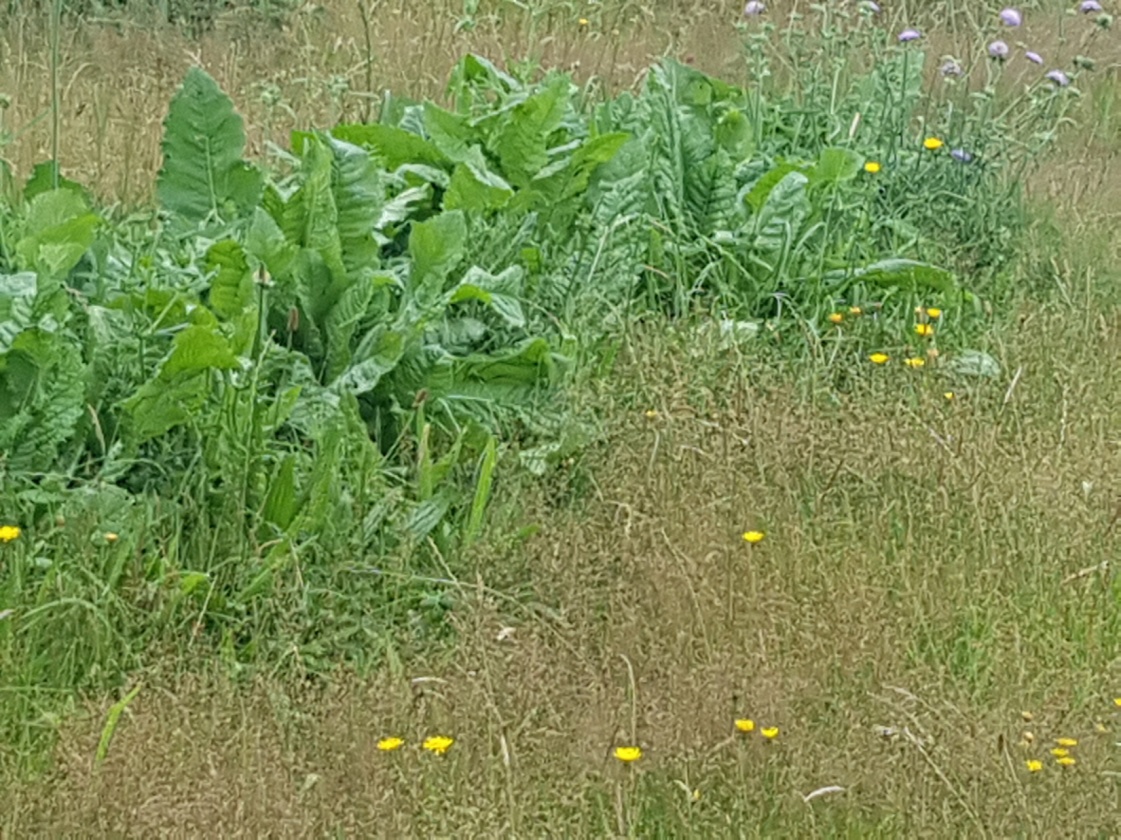 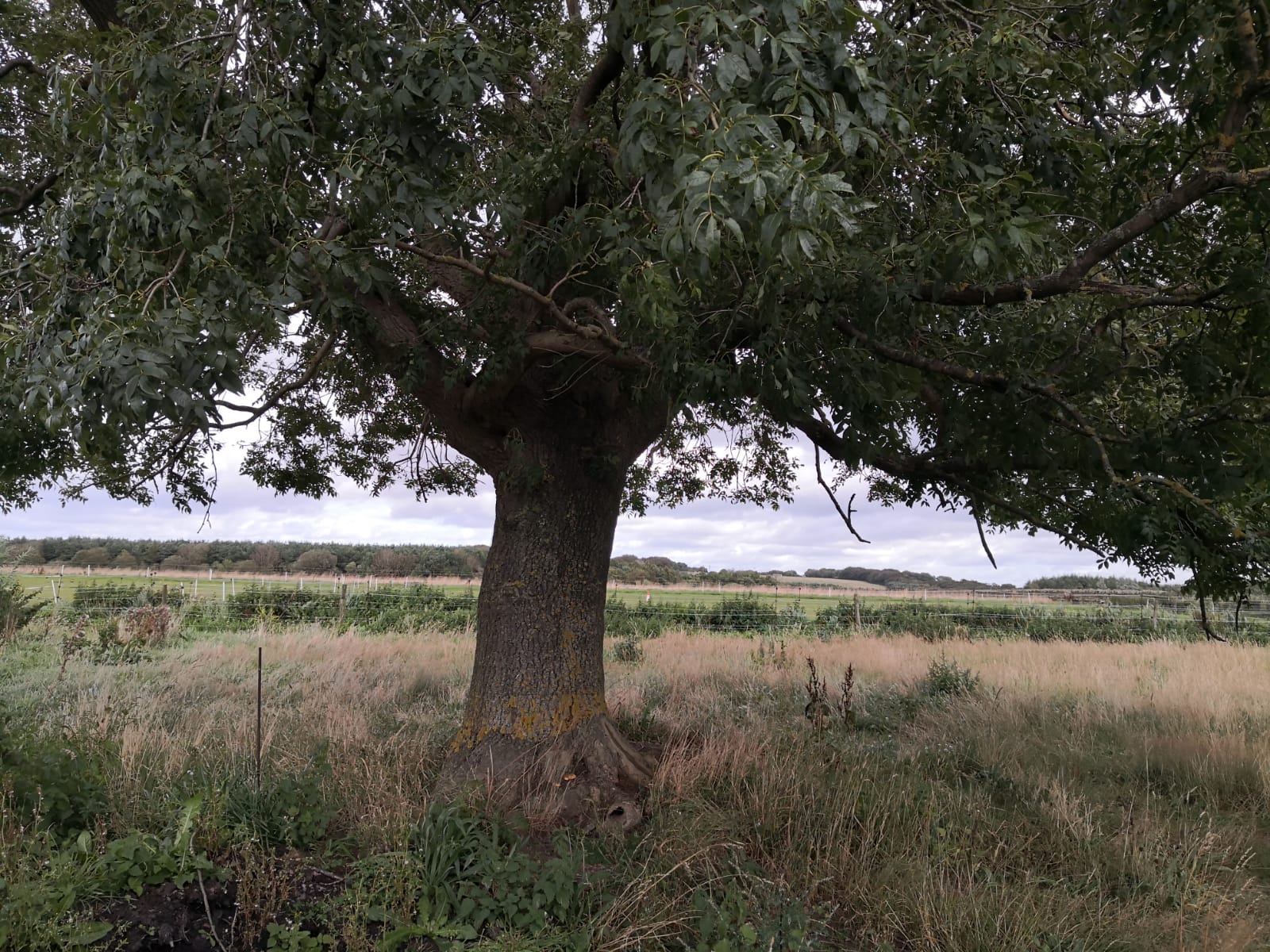 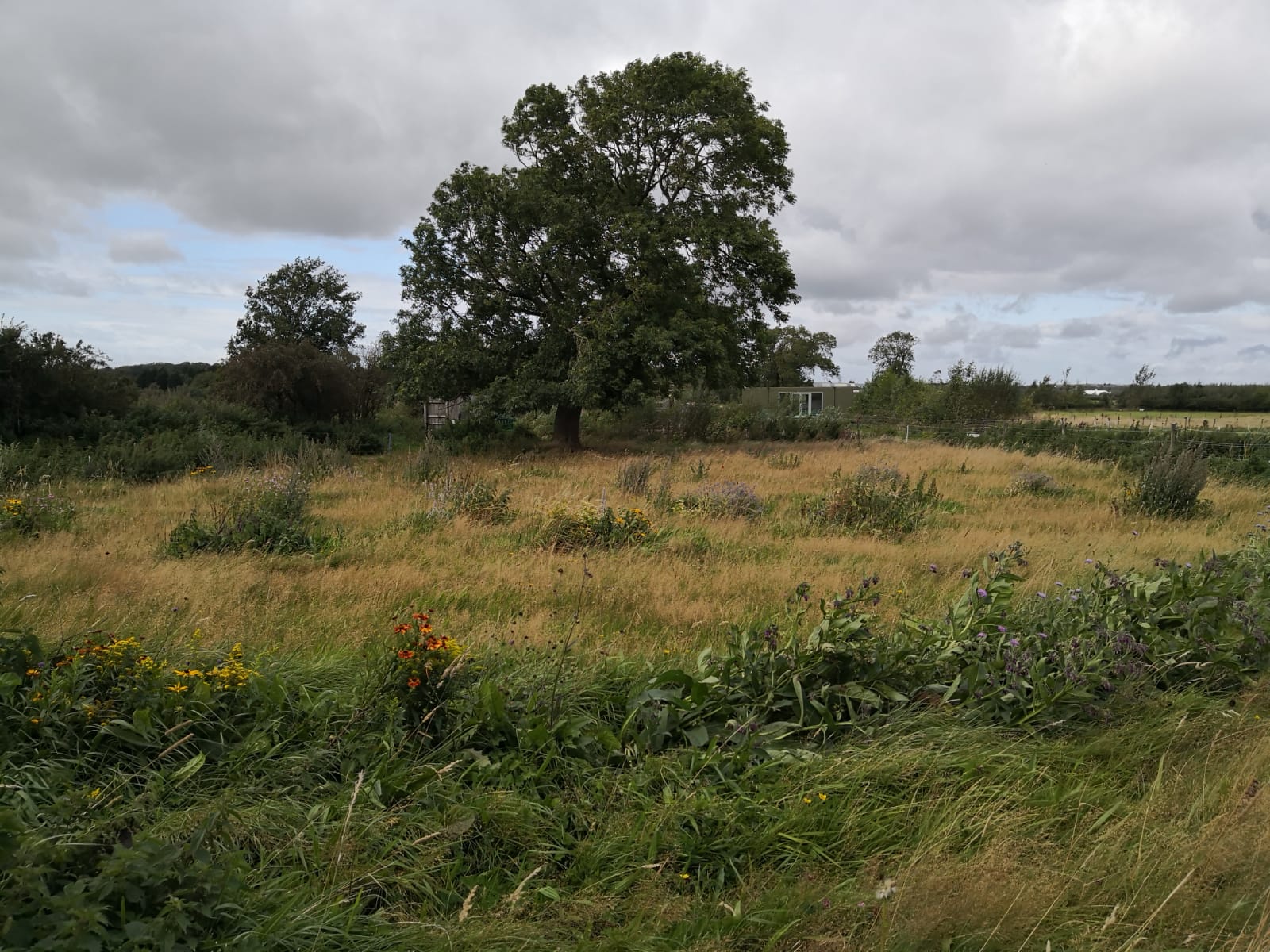 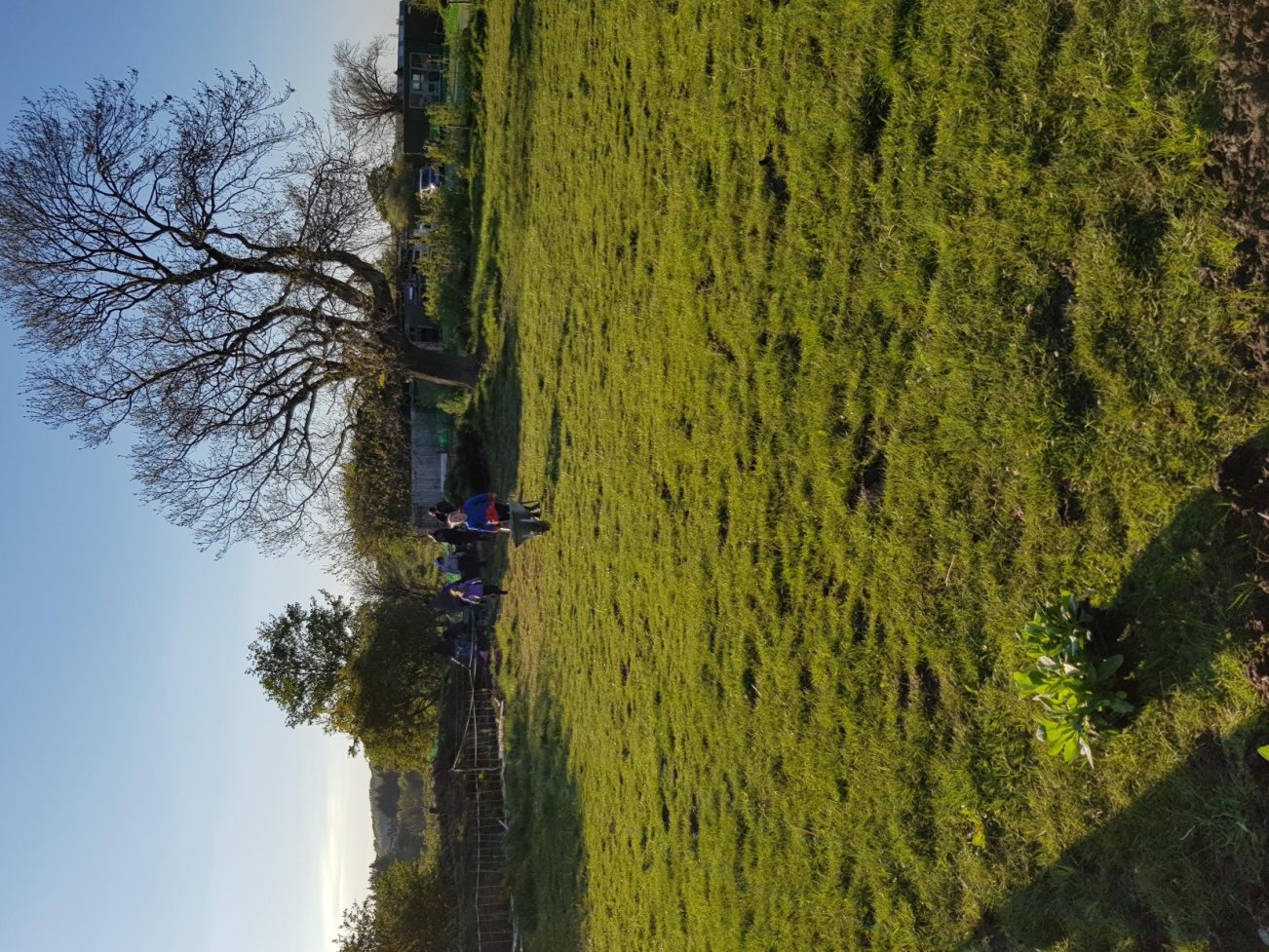 Bee Meadow is now a thriving haven for pollinators  watched over by the Maiden Wild Ash tree
What’s next? Newton Aycliffe Business Park Darlington Business Central Dalton ParkTeam Valley Business Park Sunderland BIC – 2nd phase
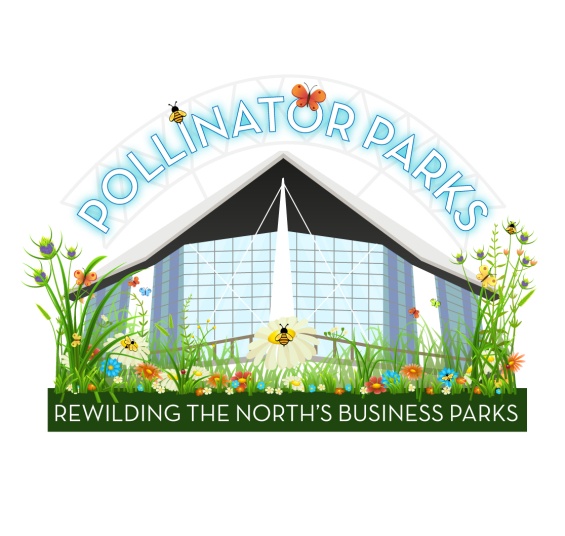 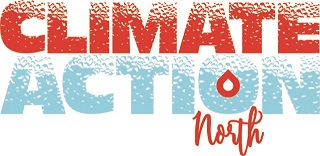 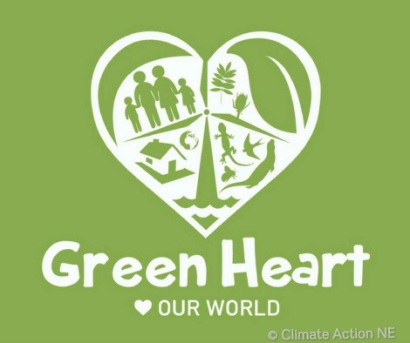 Thank you Any Questions Sharon Lashley Email:  Sharon@climateactionnortheast.org.uk
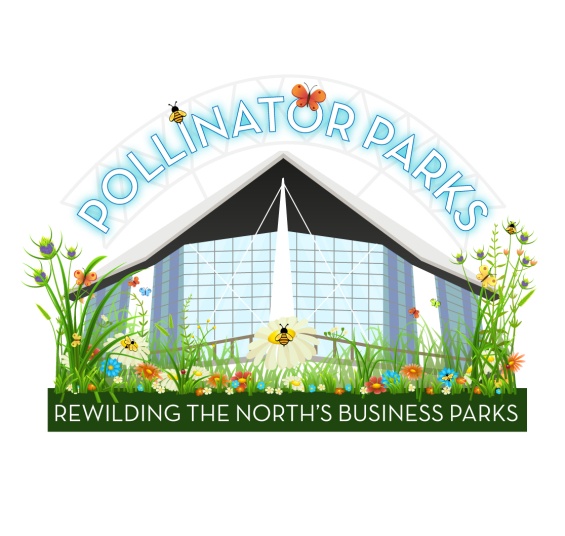 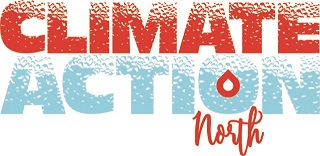 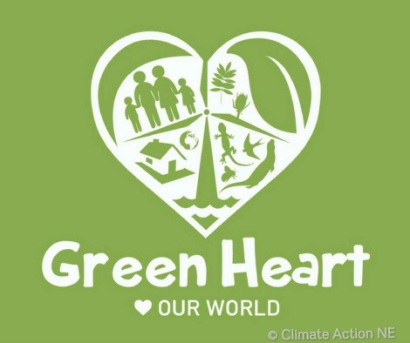